Heamatology
1- Bood group
2-Coomb test
3-Bleeding time
4-Complete blood counts
5-Erythrocyte sedimention Rate(ESR)
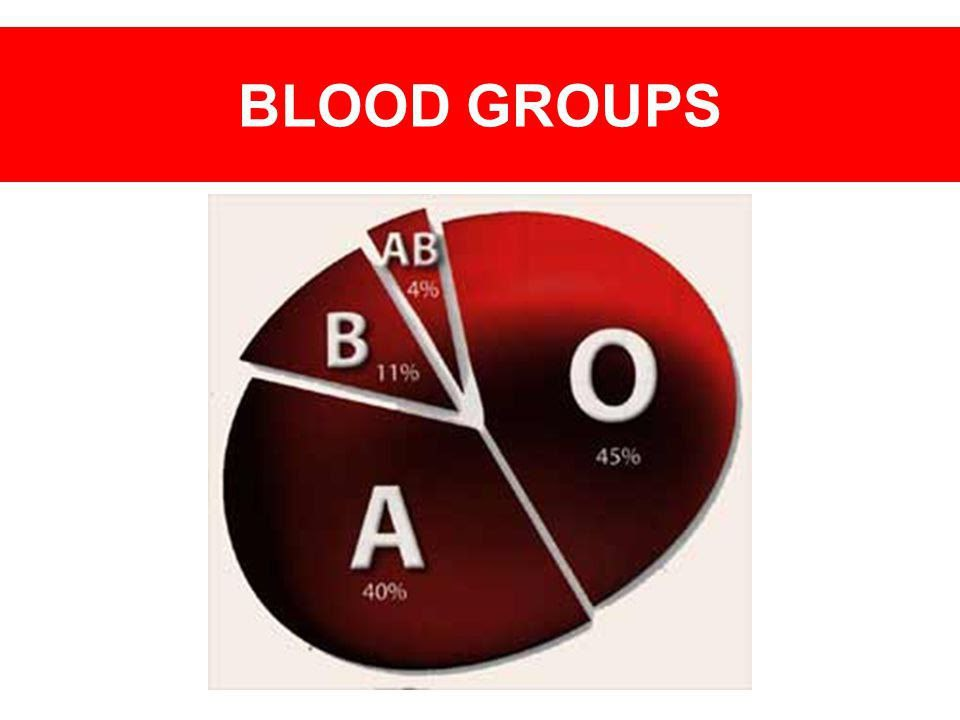 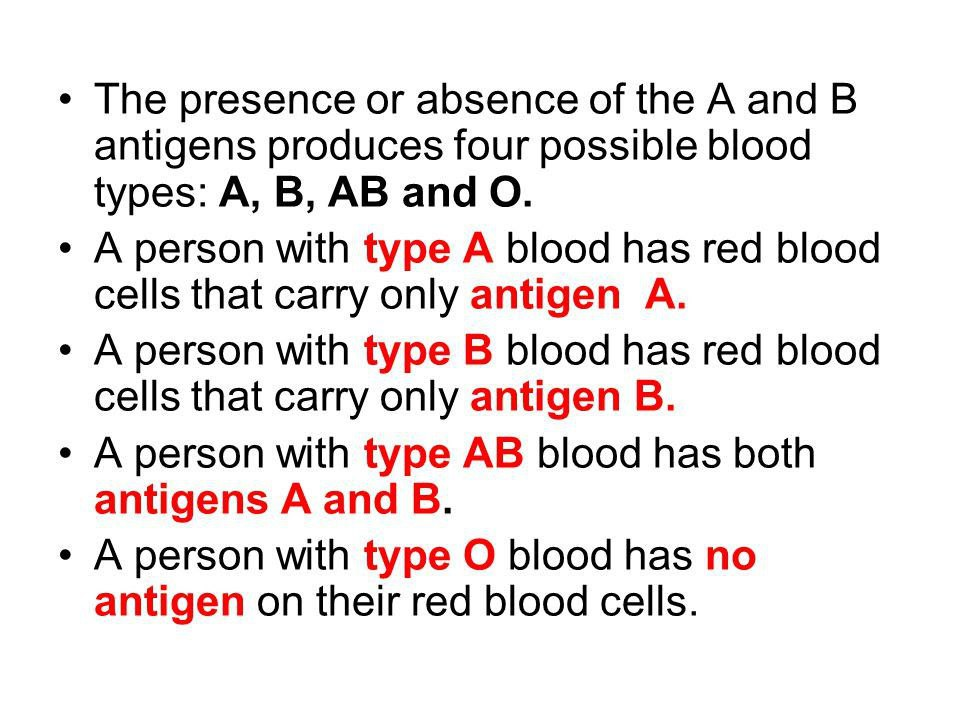 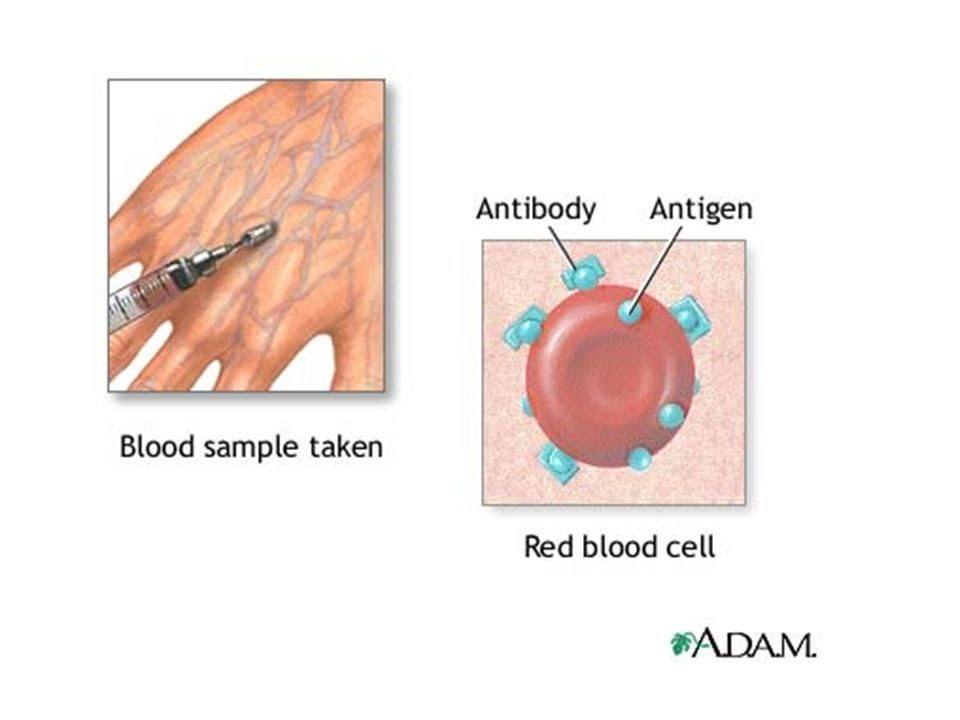 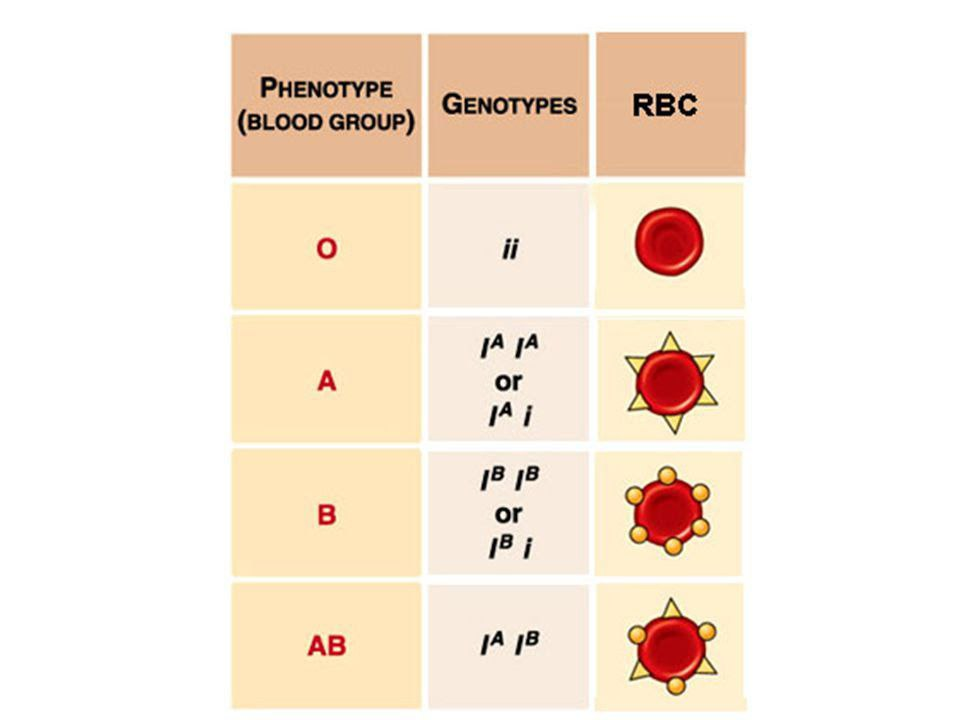 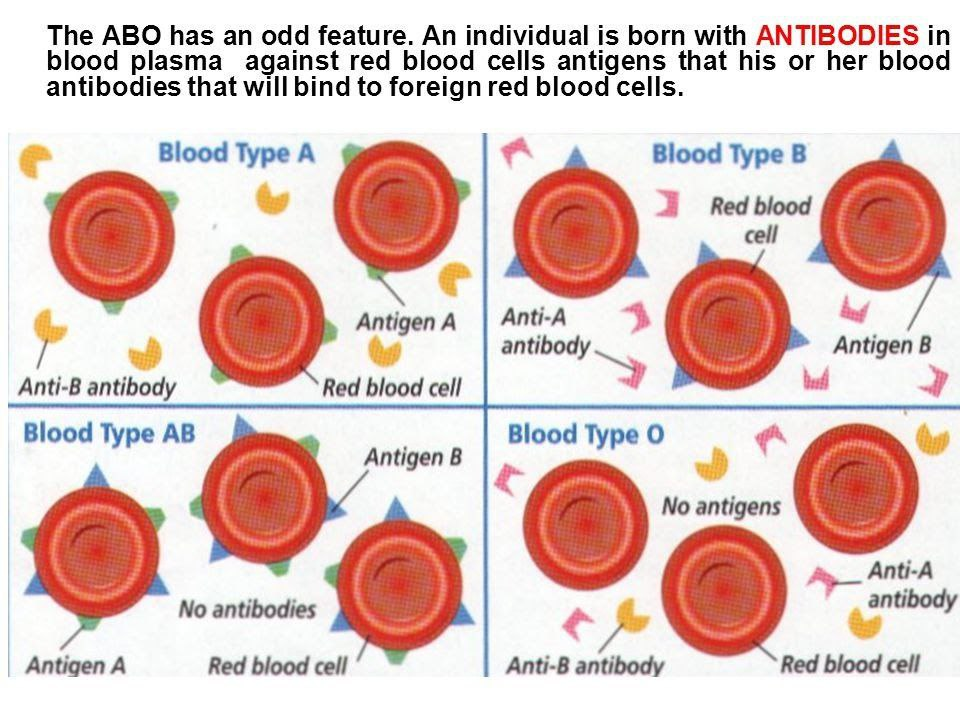 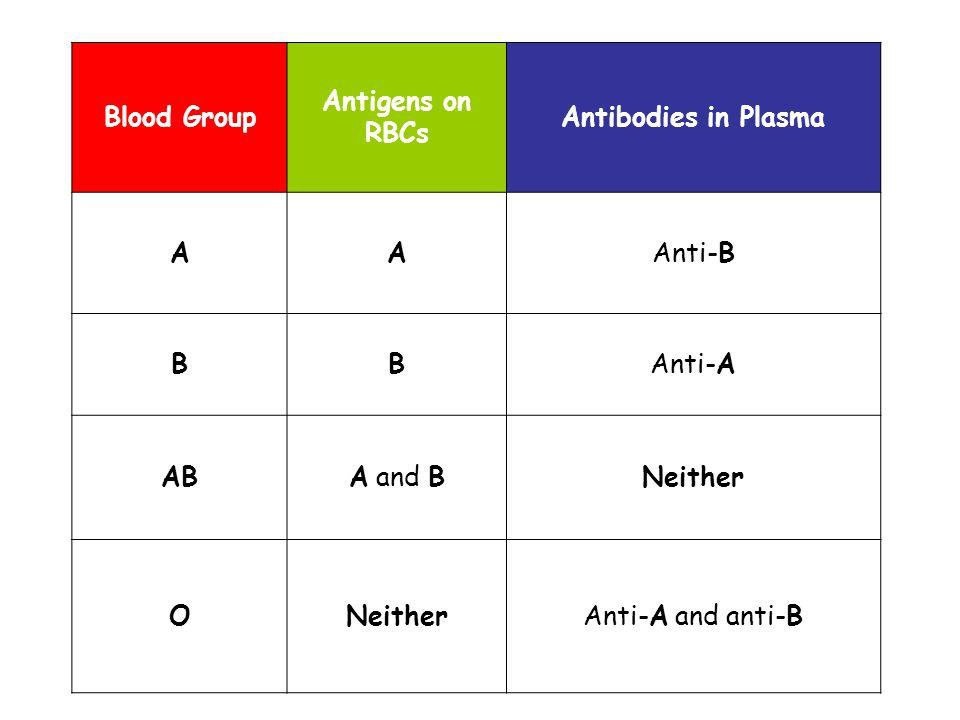 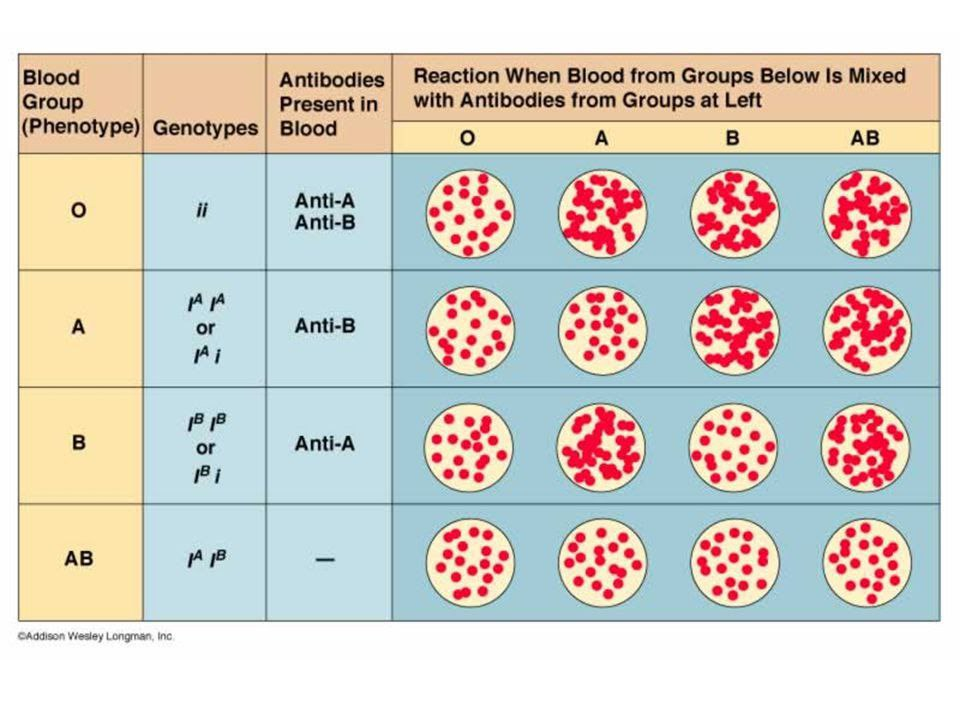 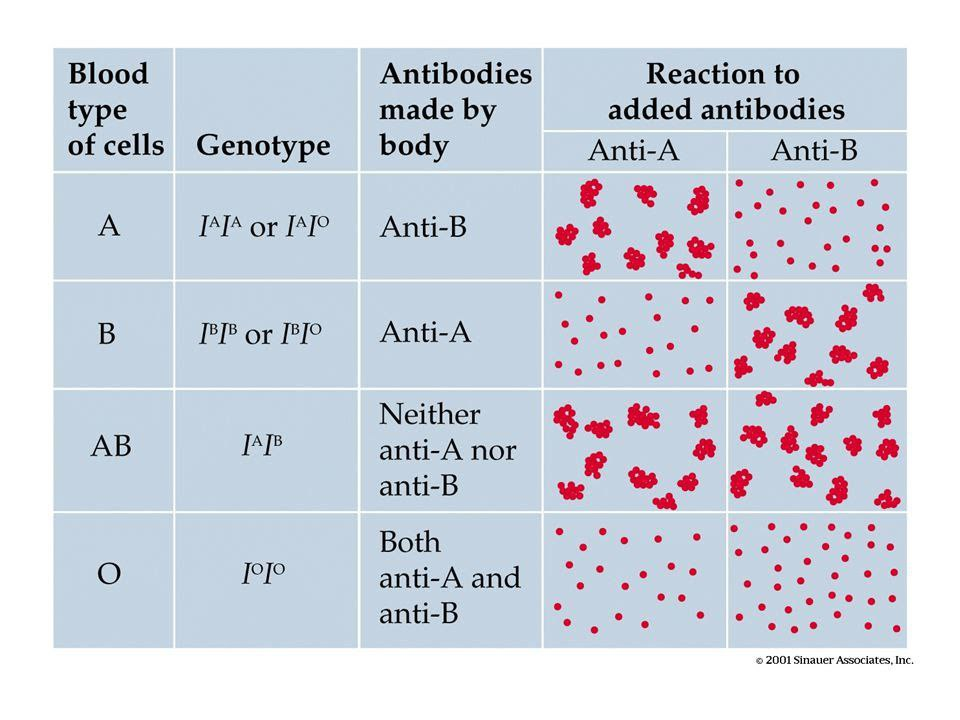 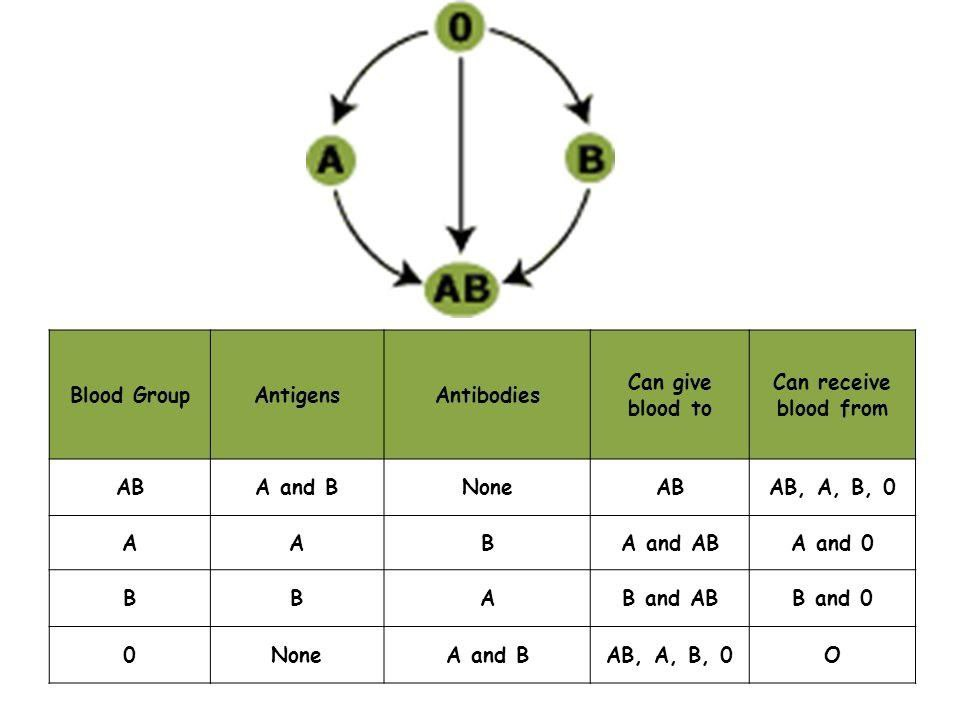 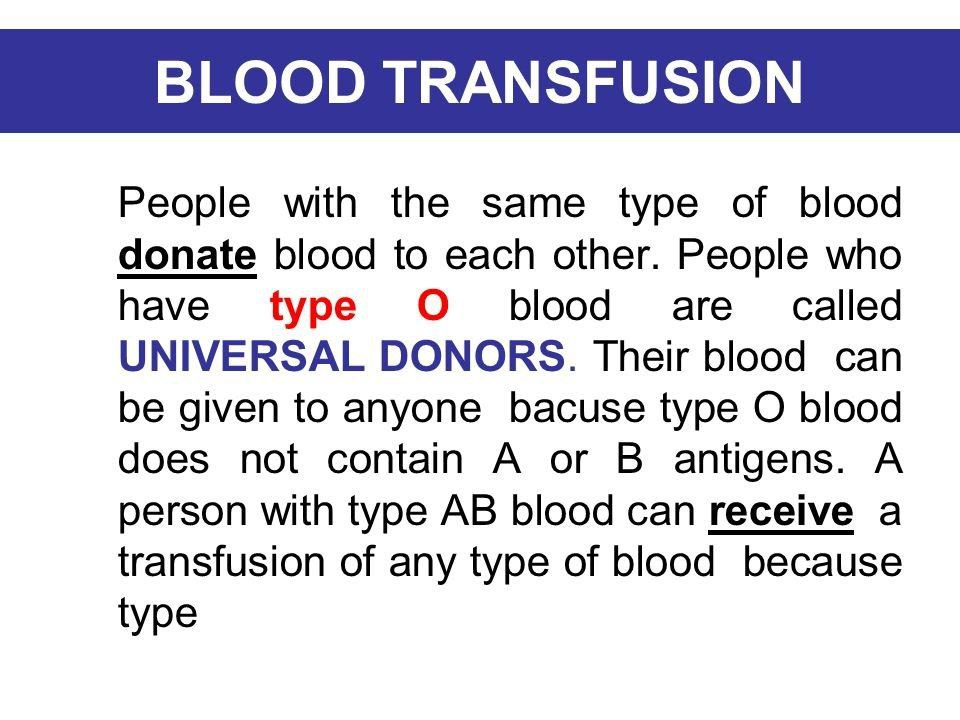 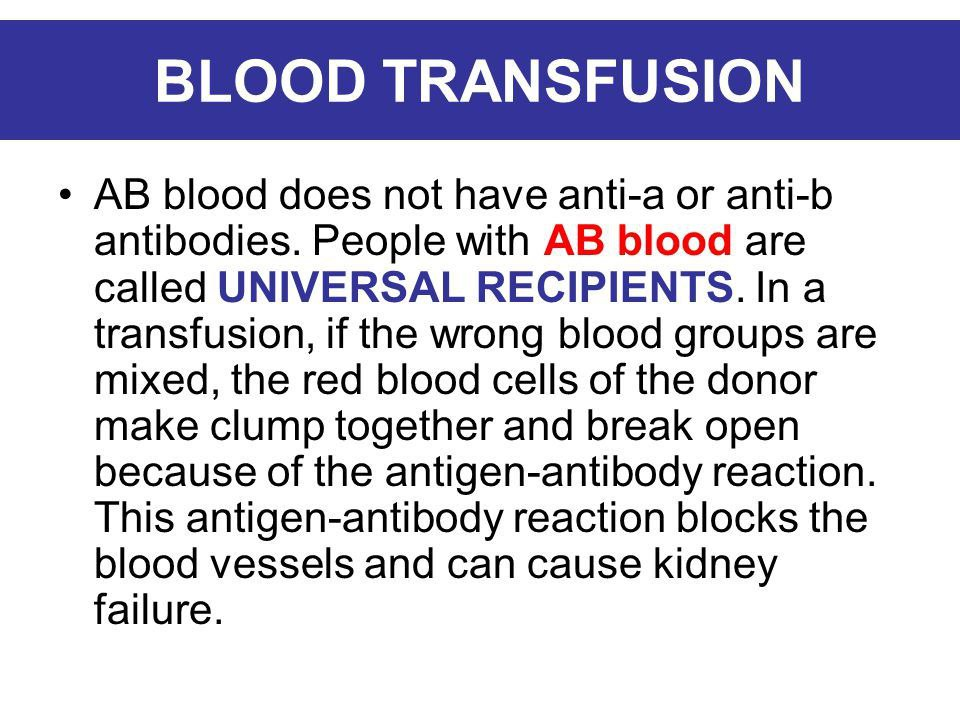 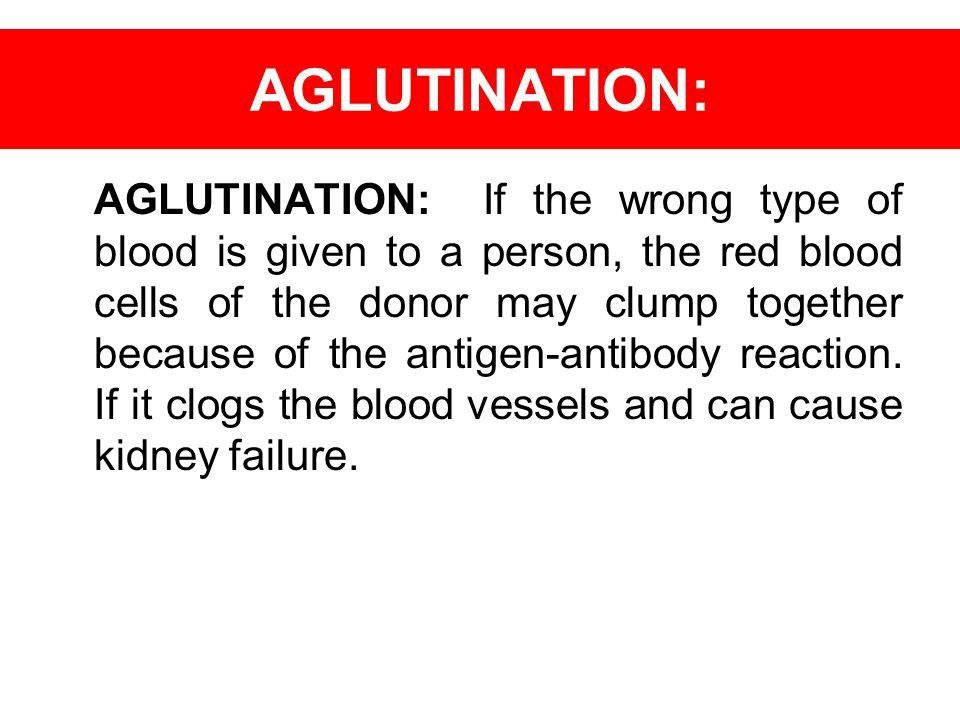 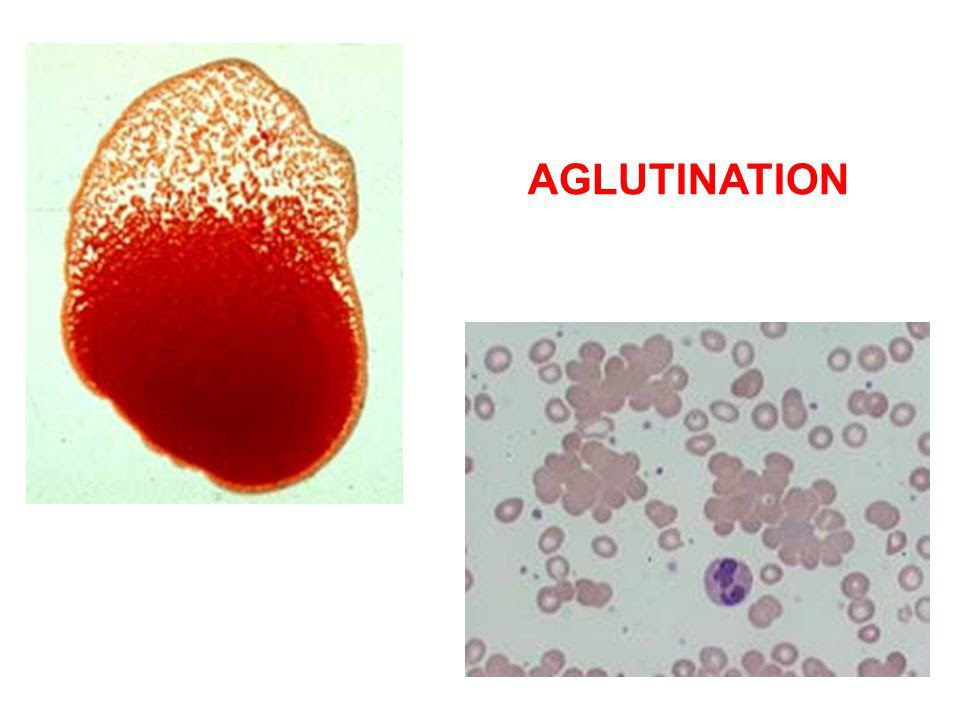 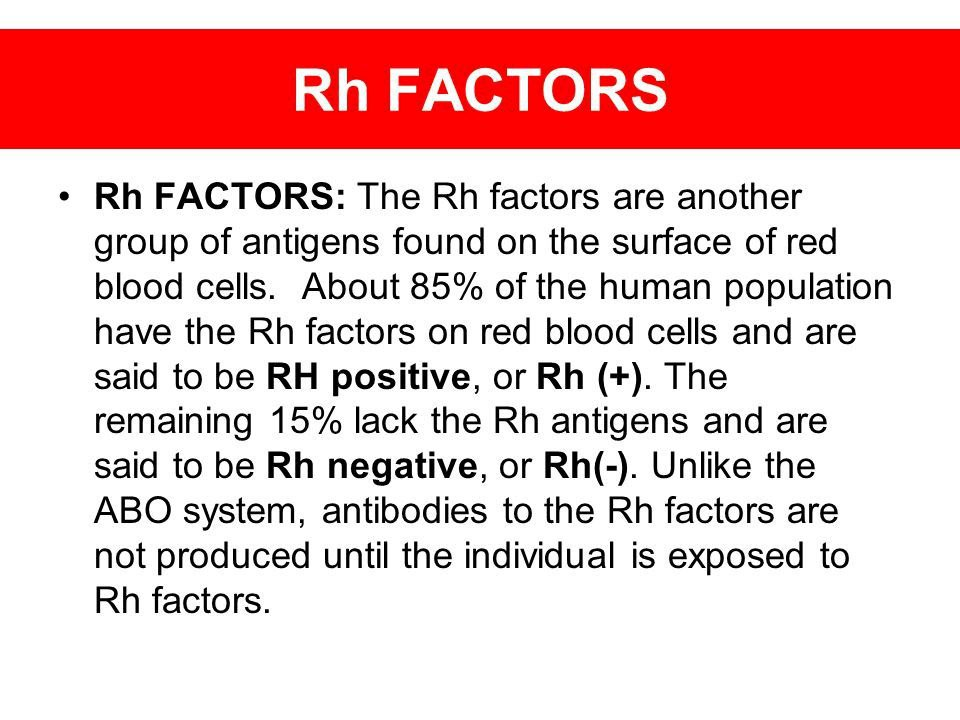 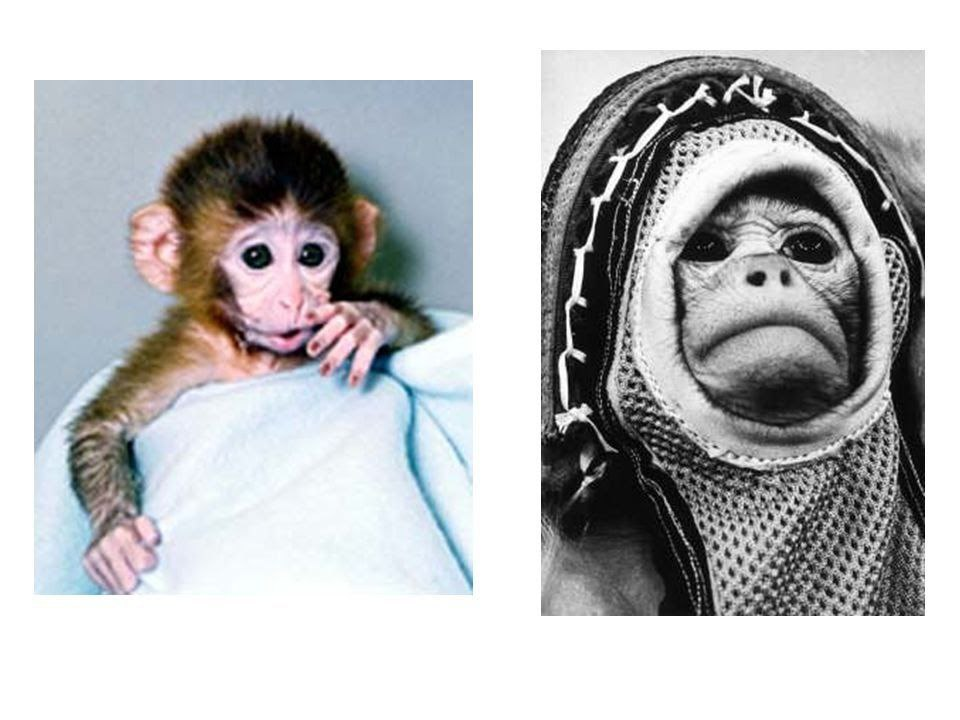 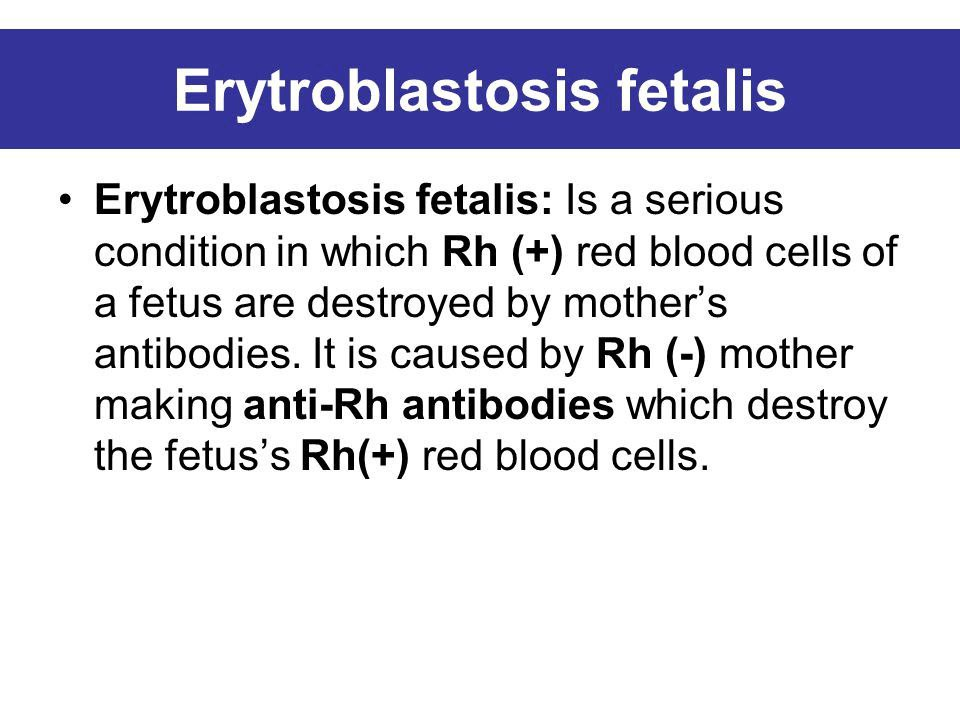 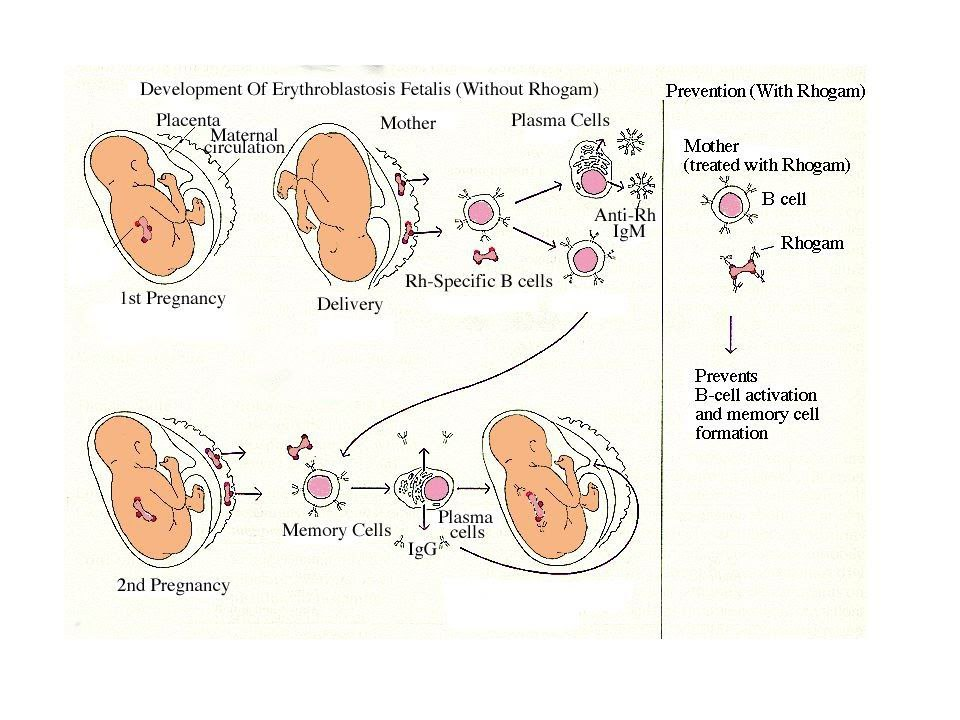 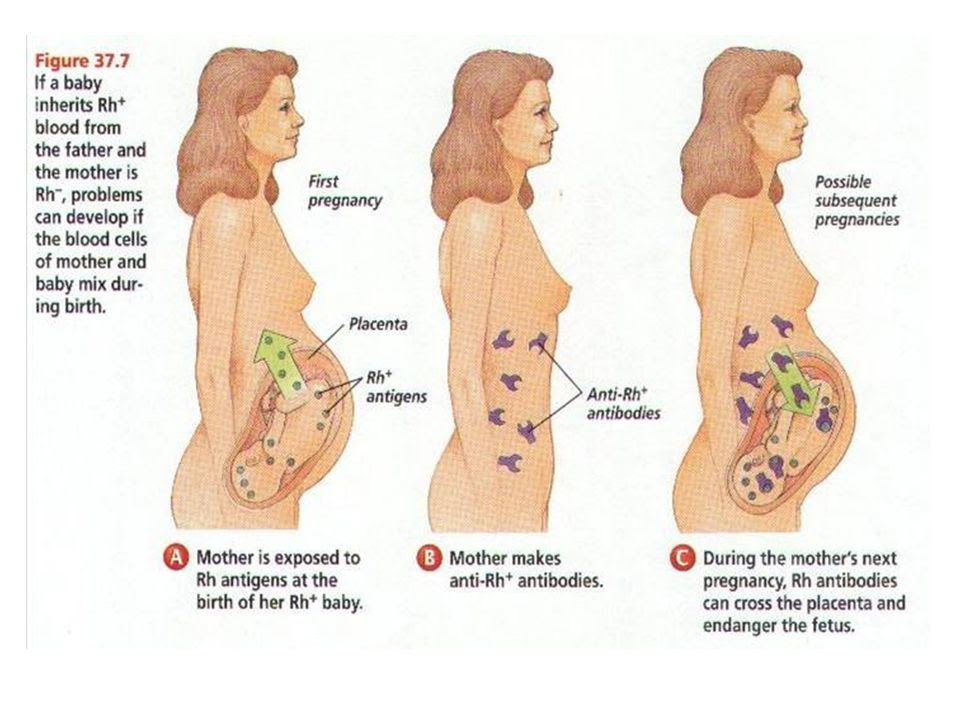 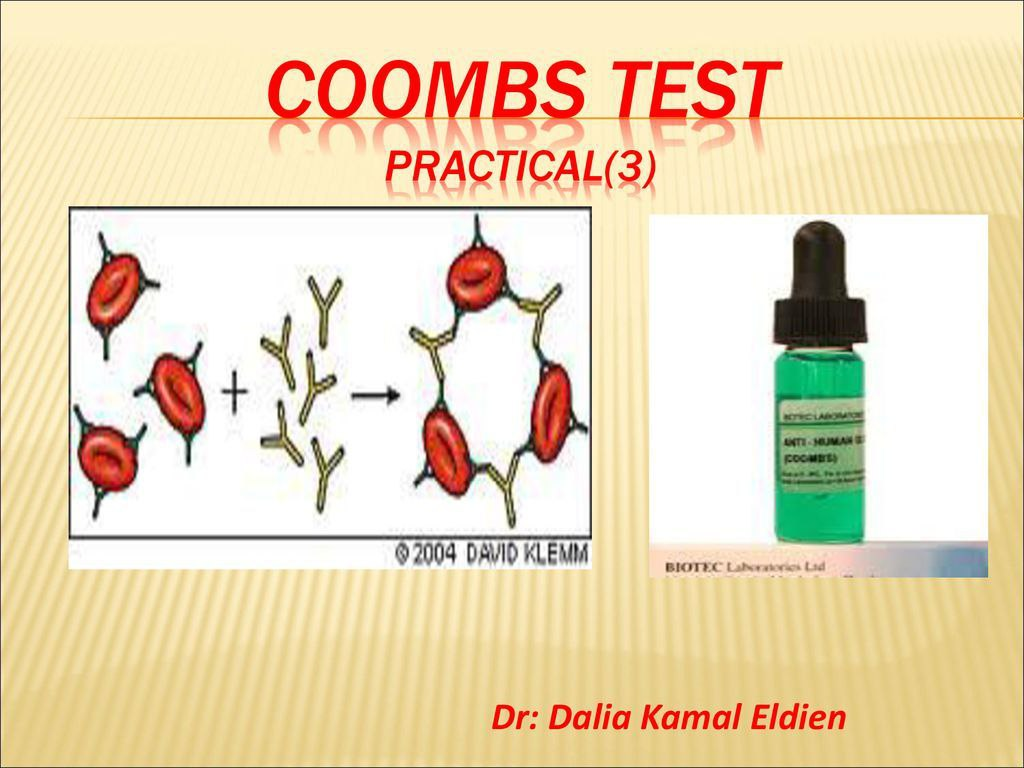 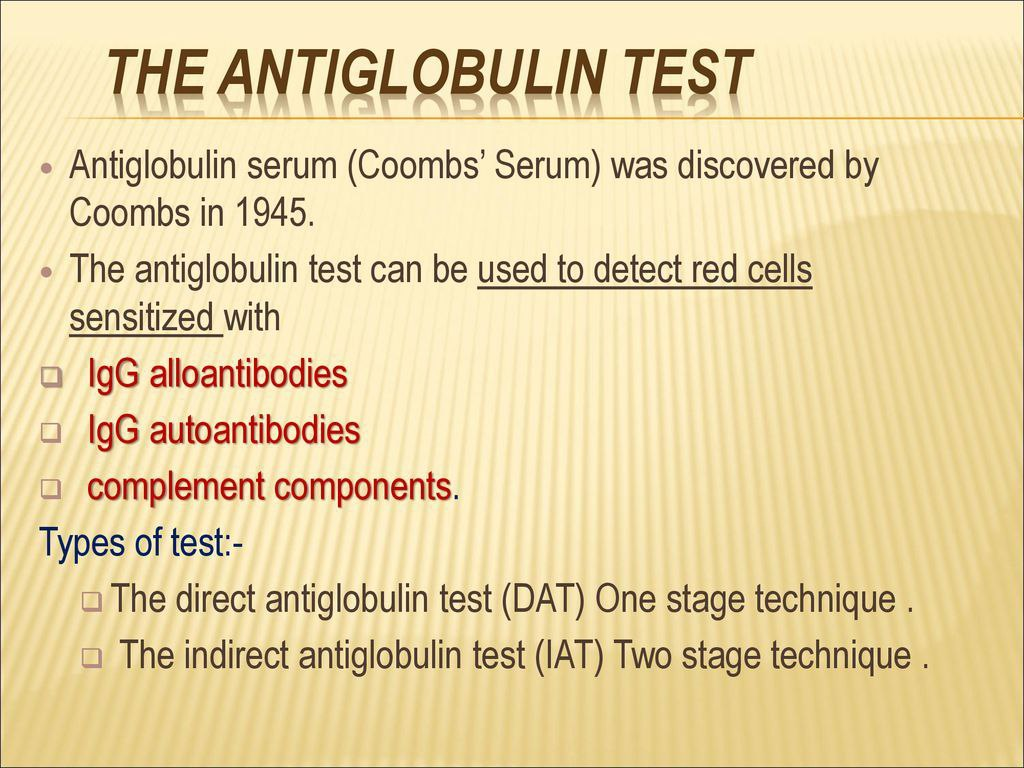 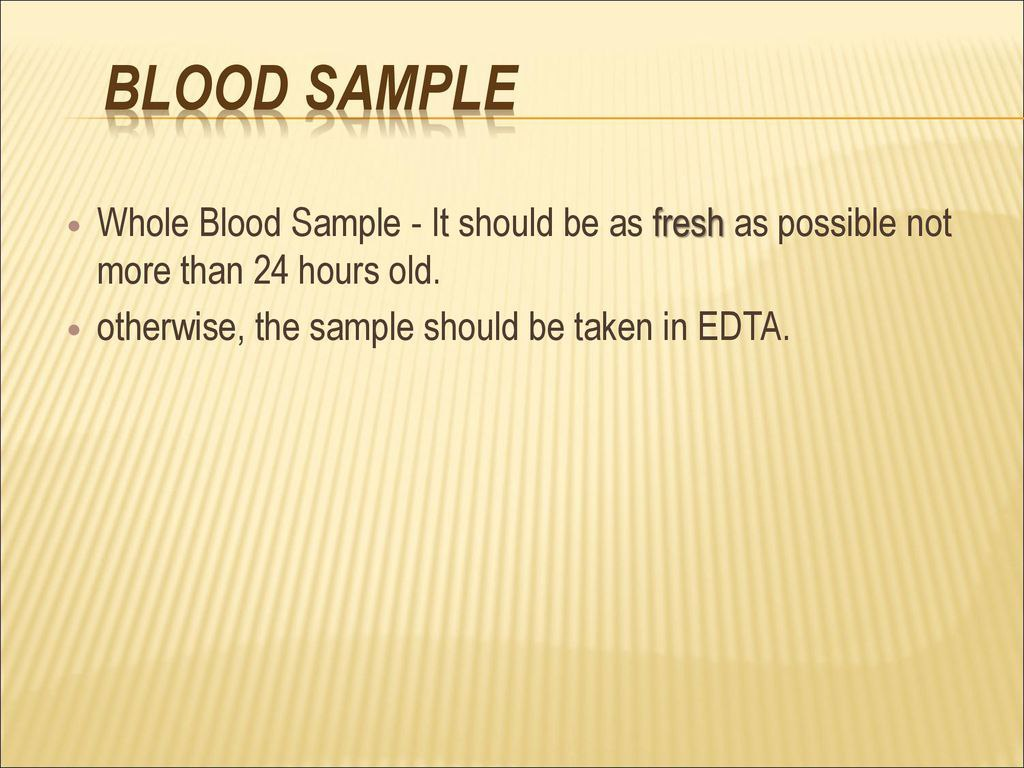 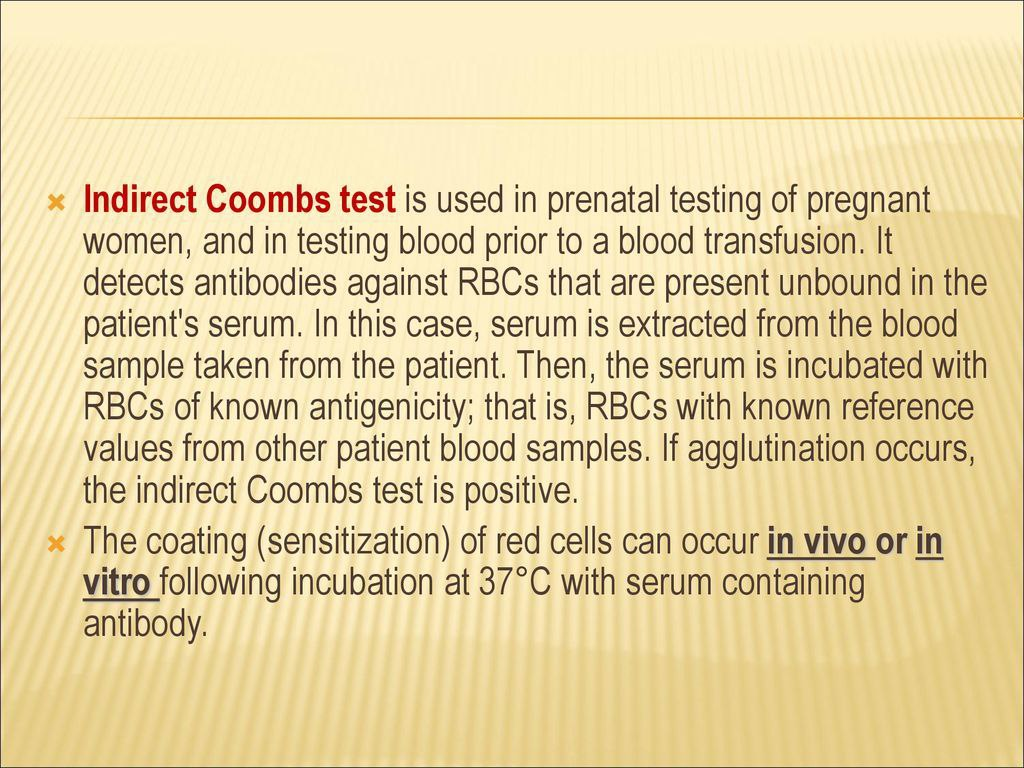 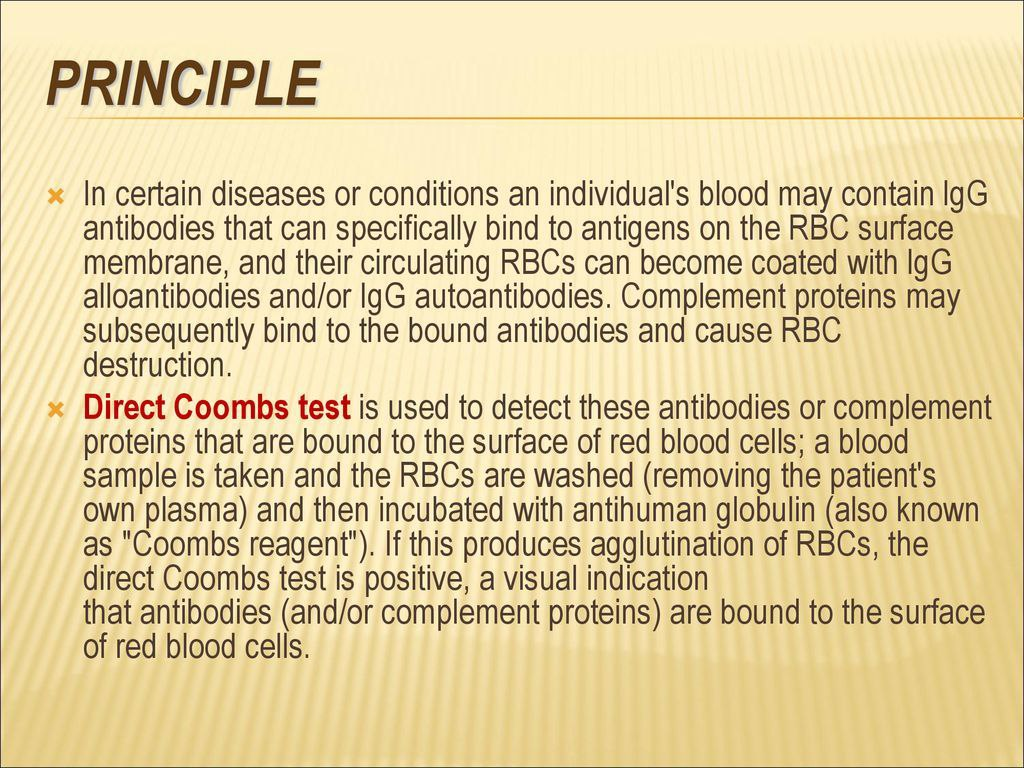 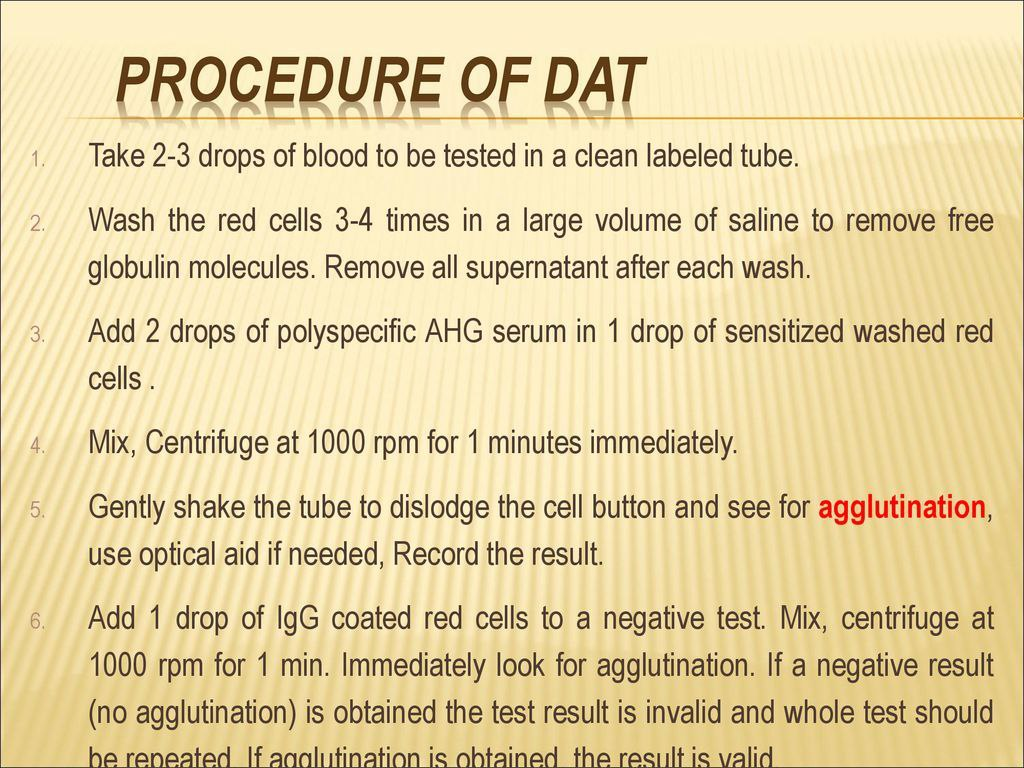 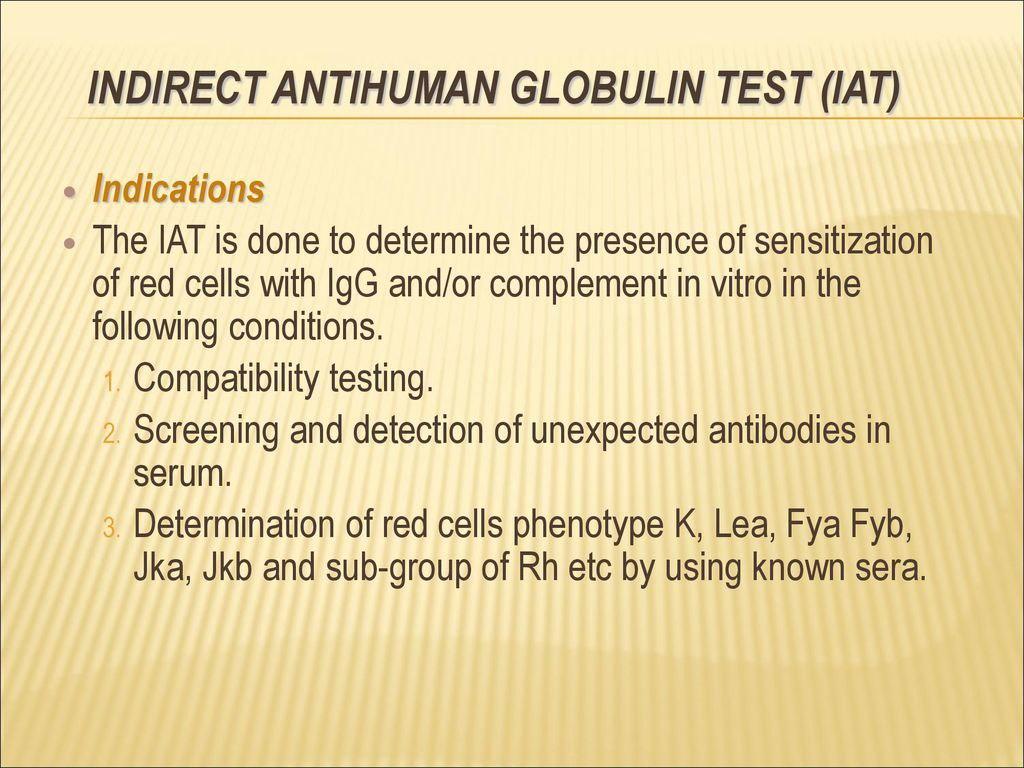 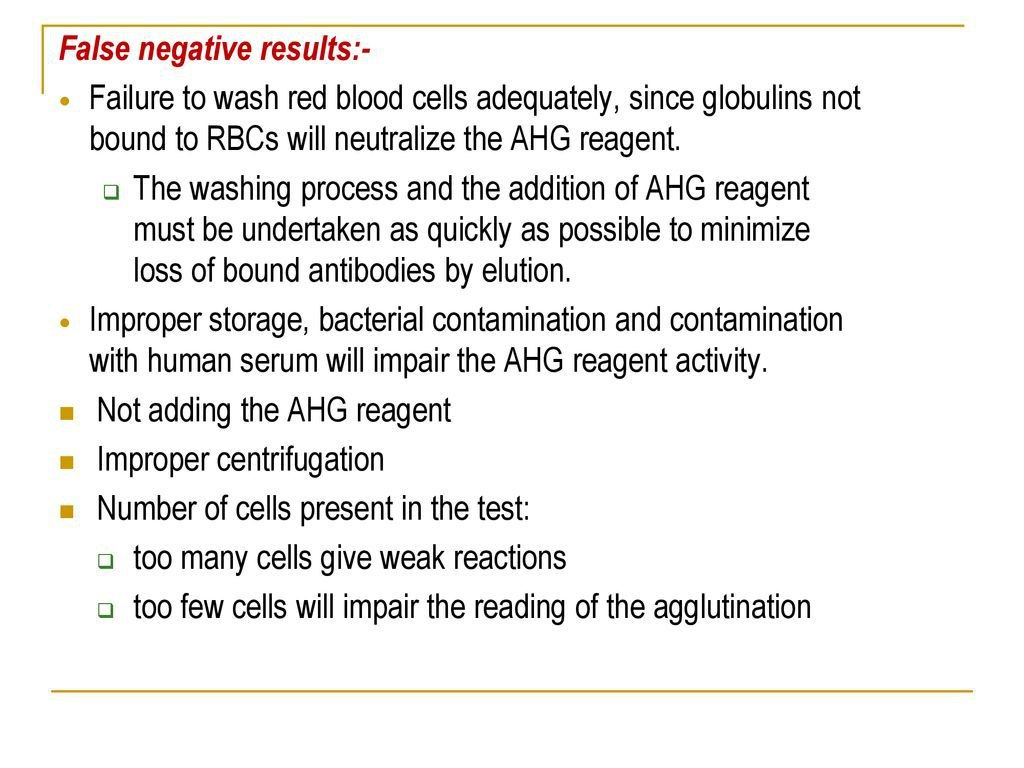 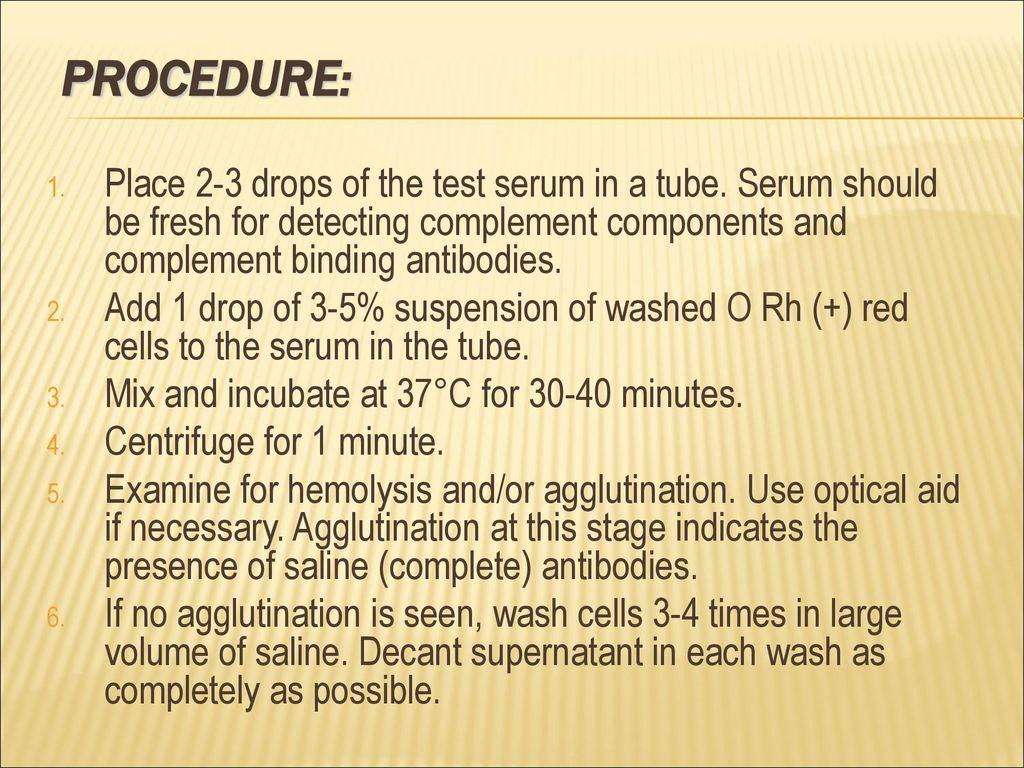 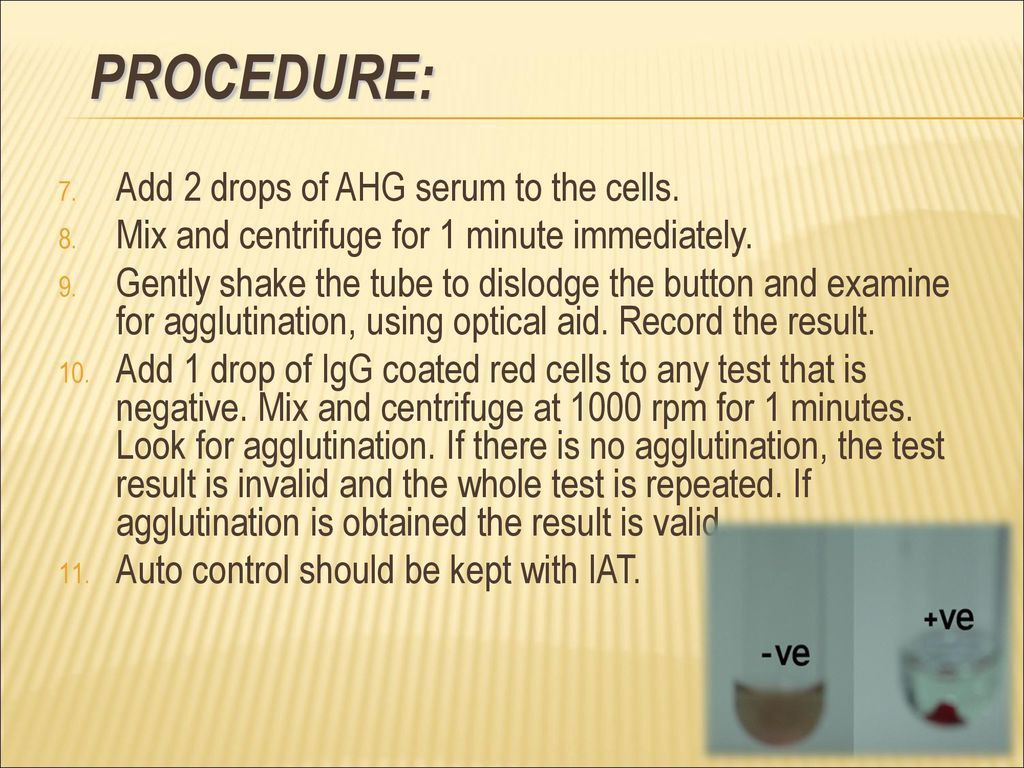 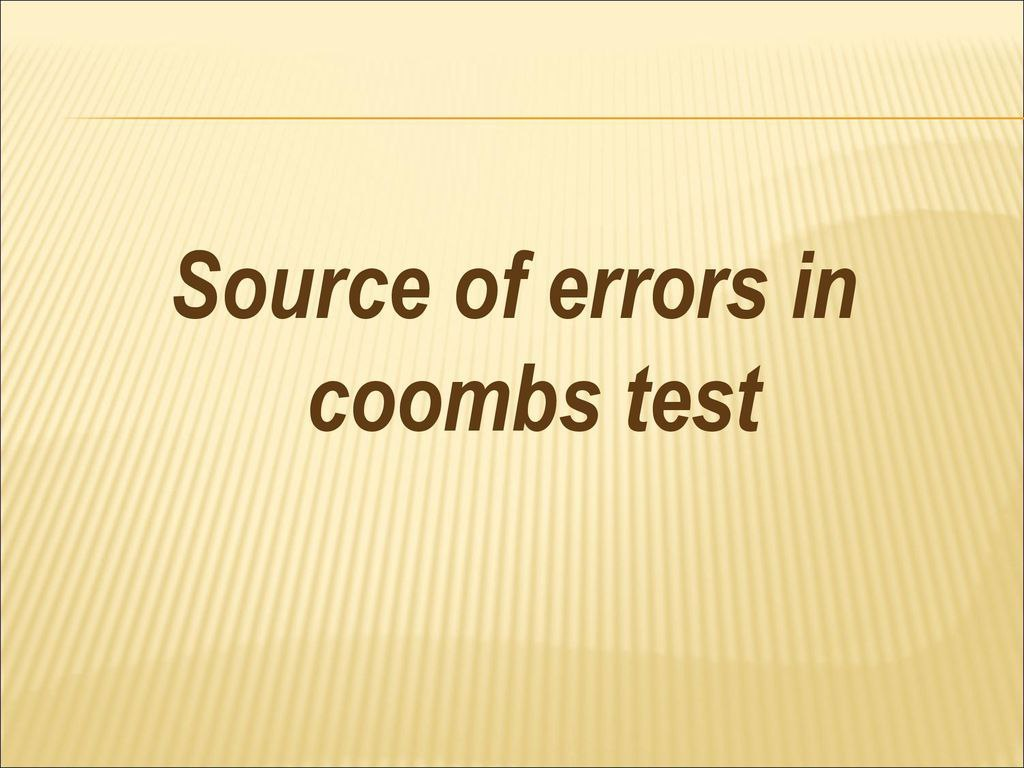 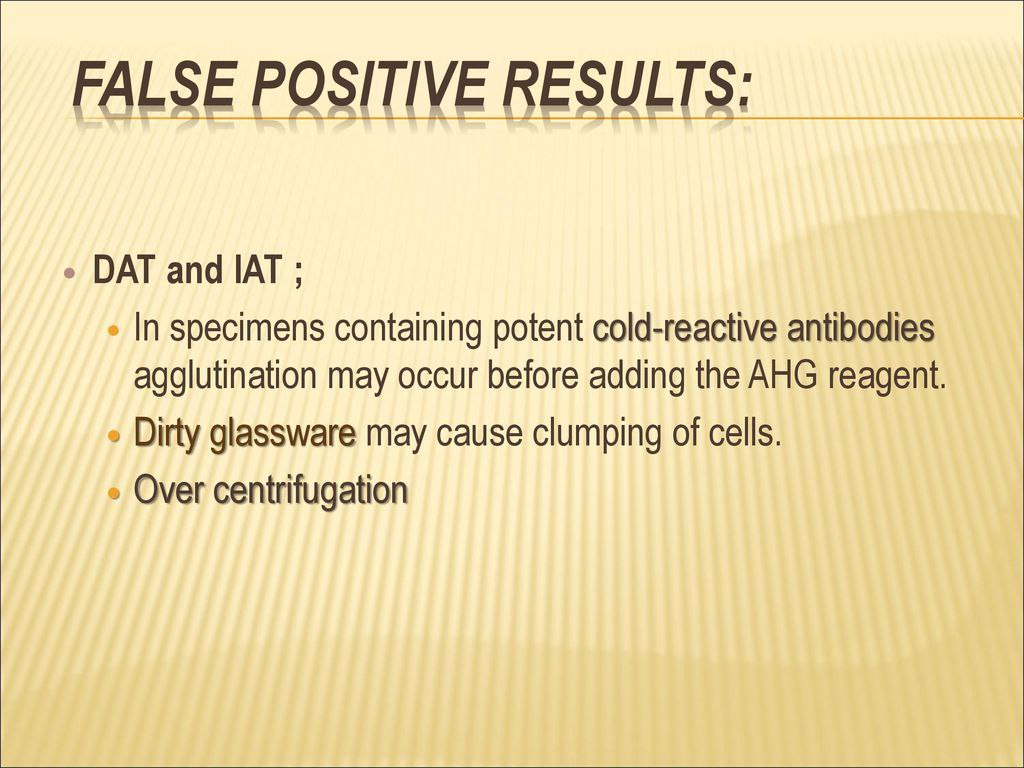 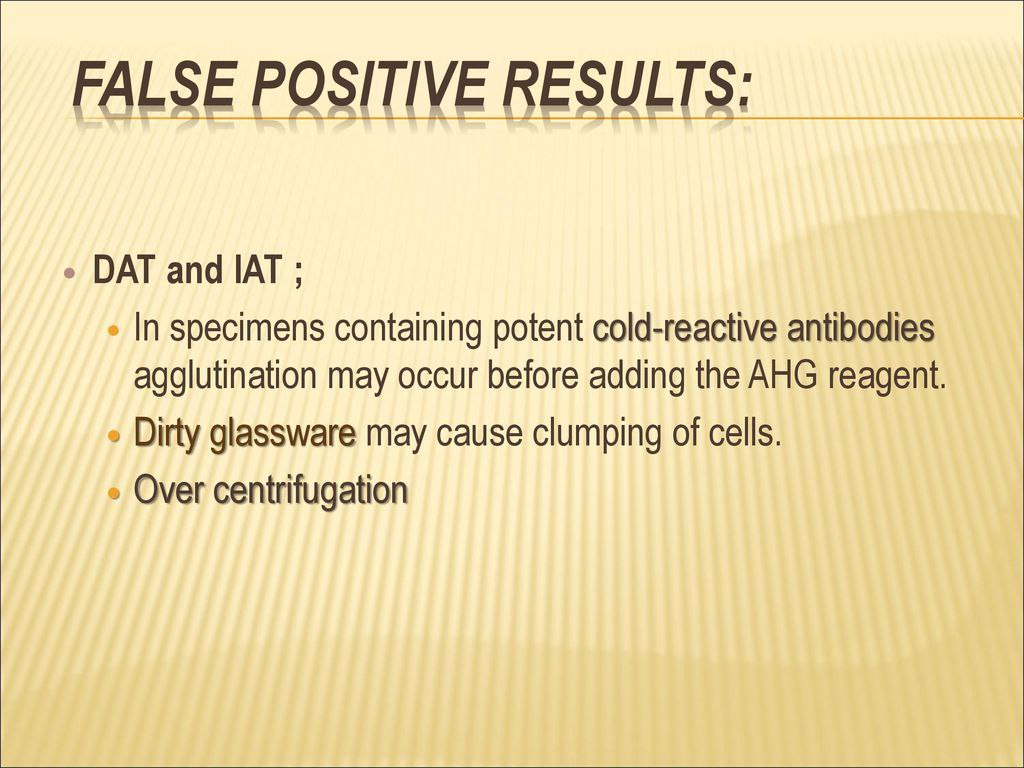 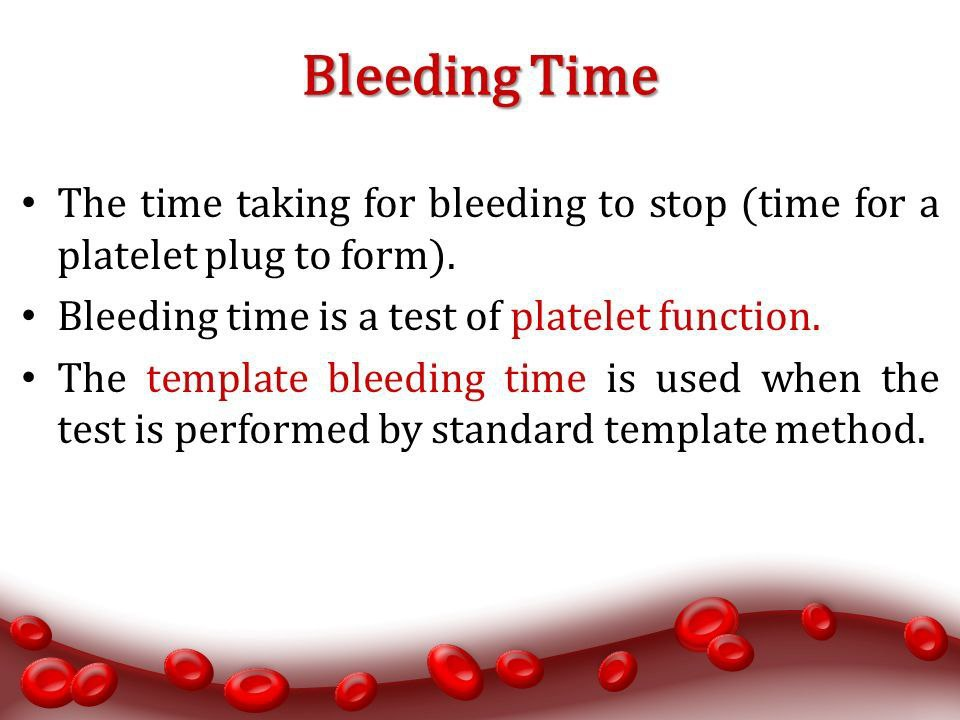 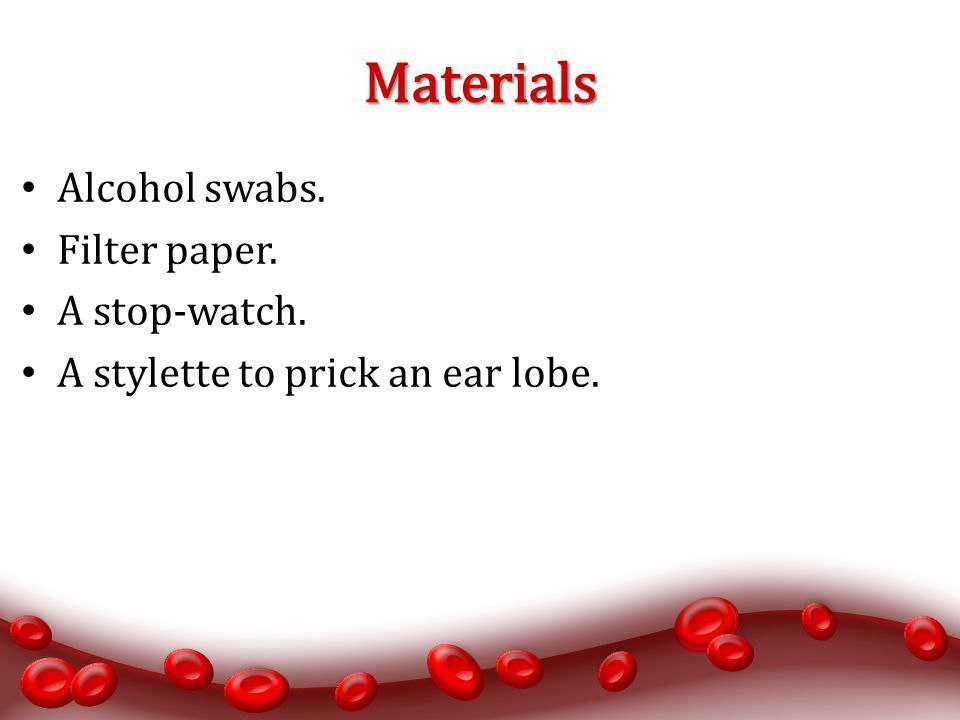 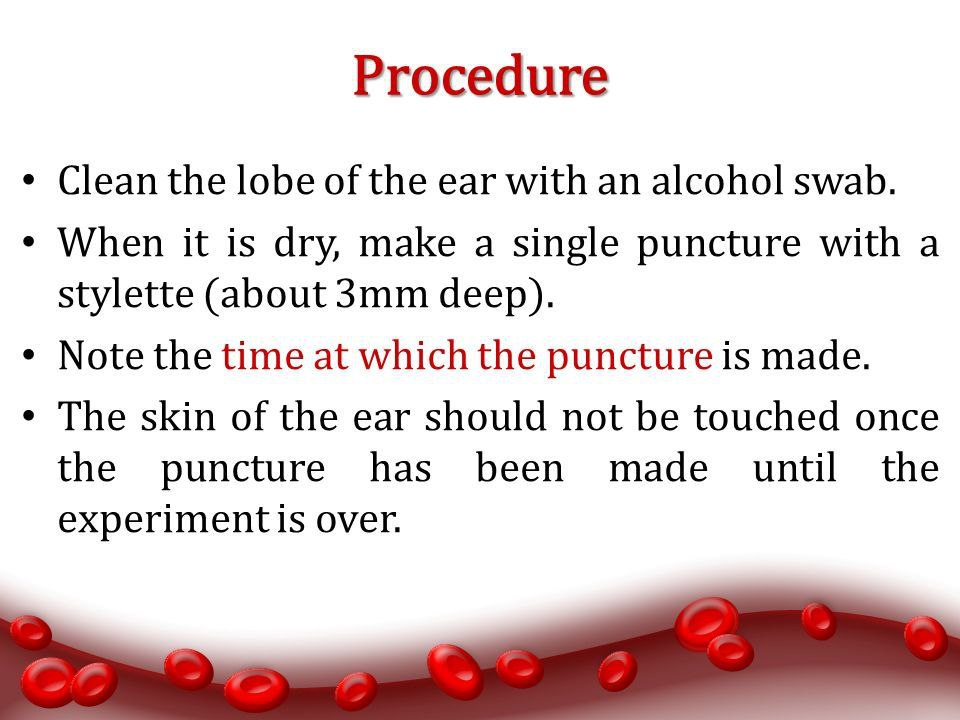 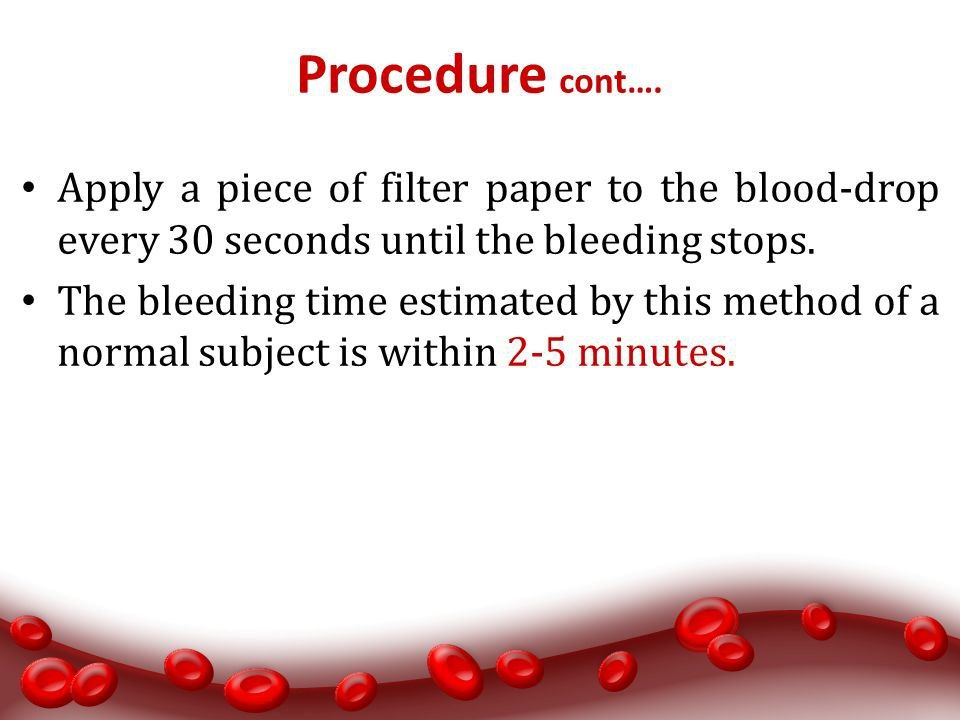 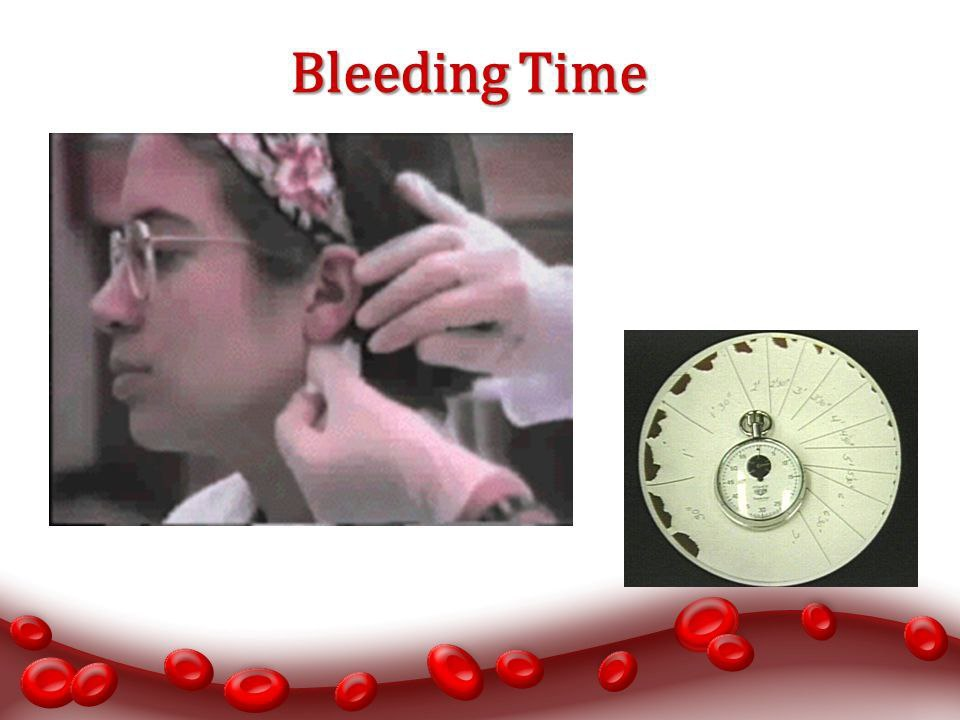 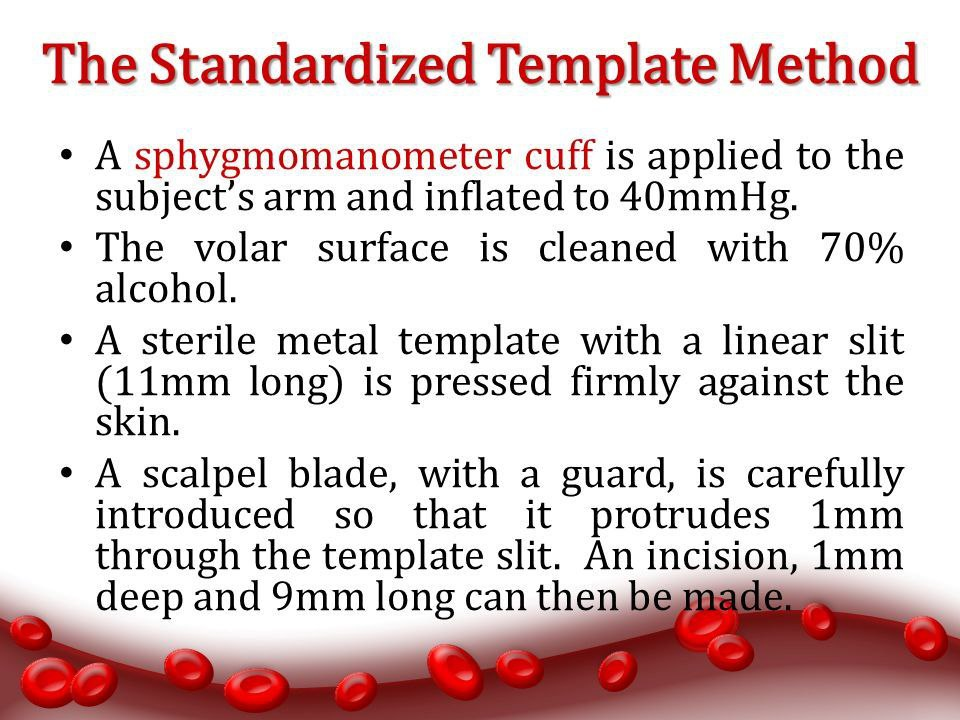 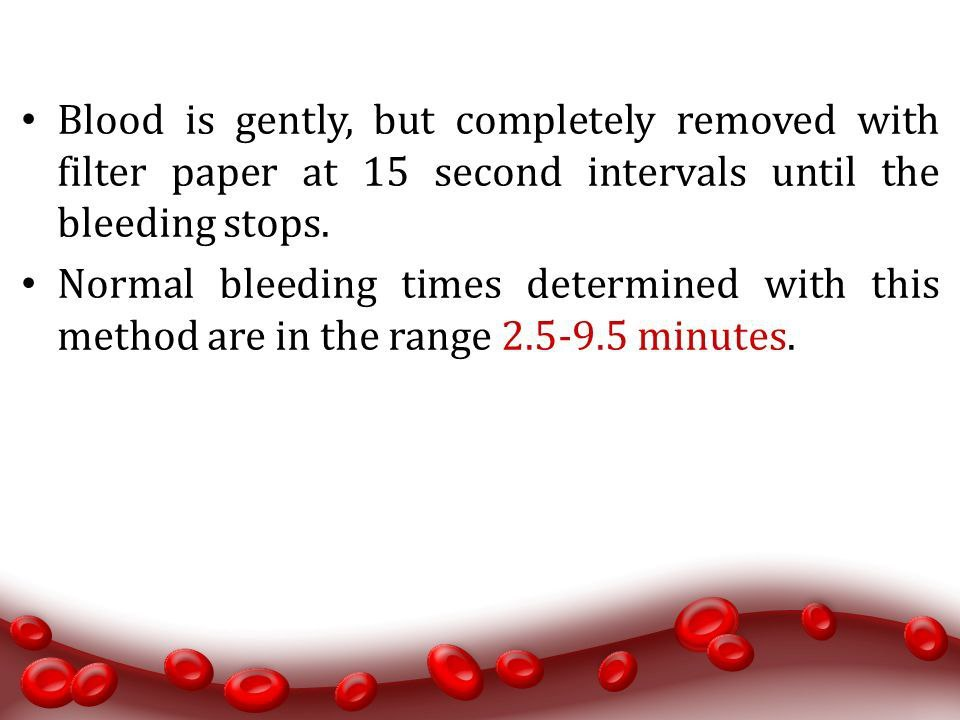 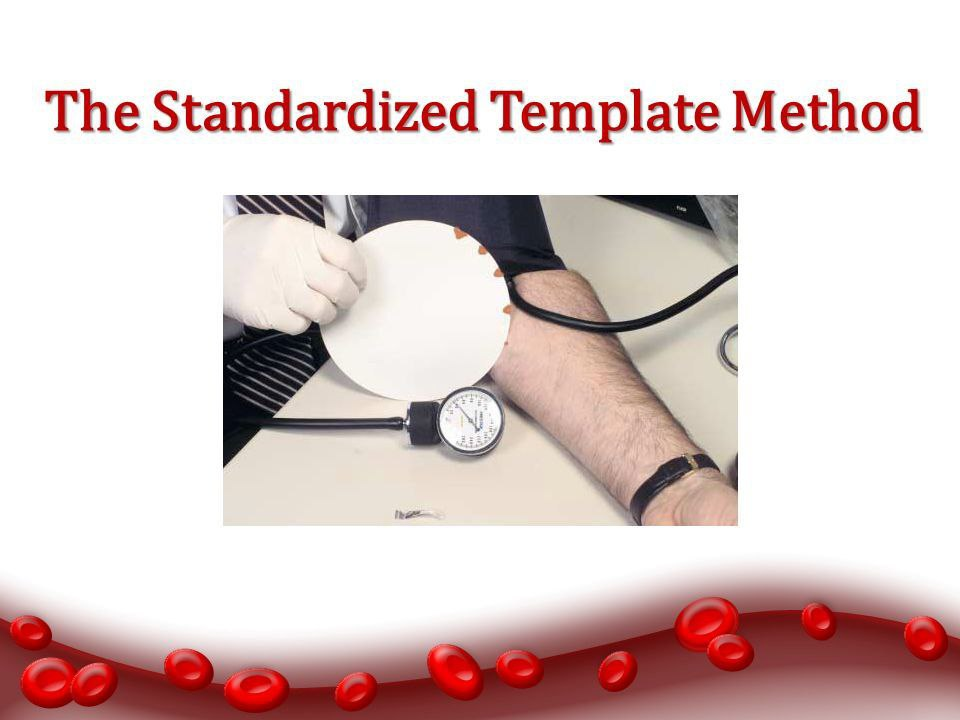 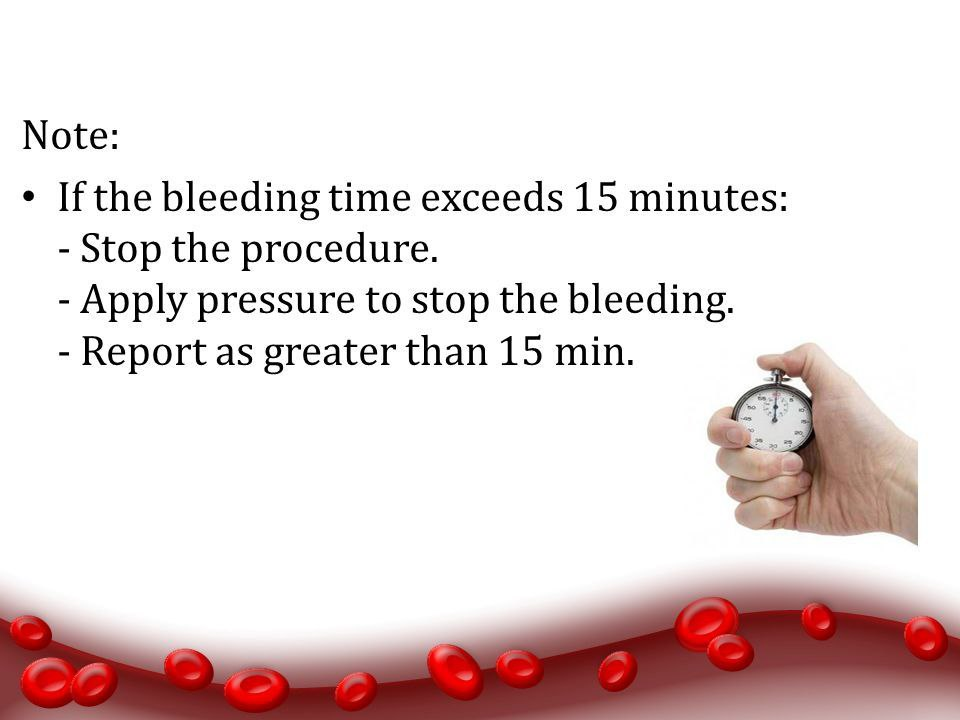 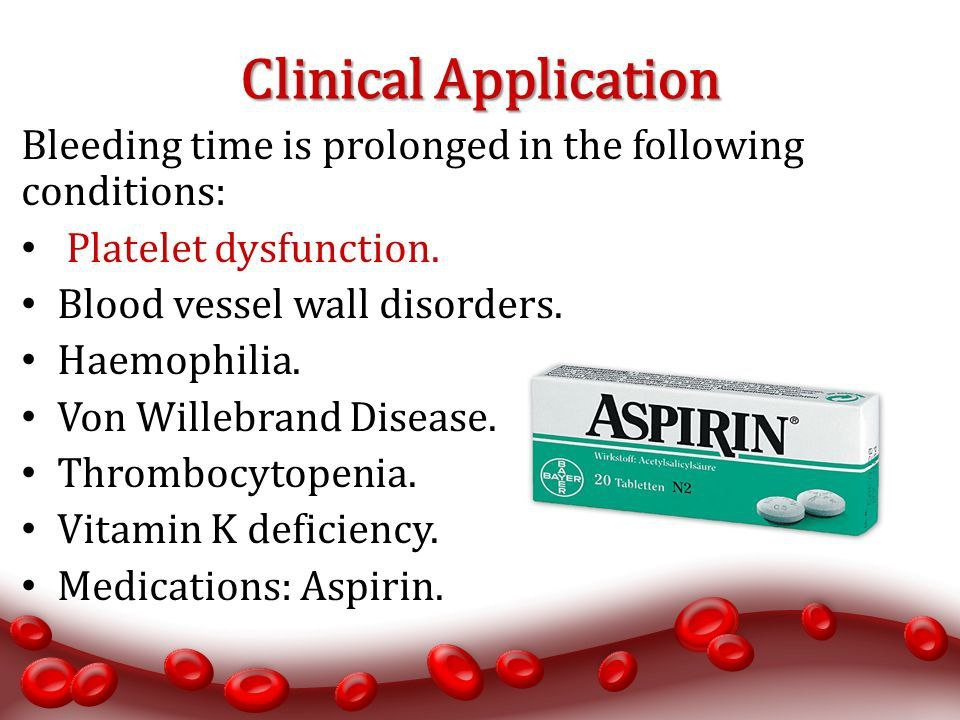 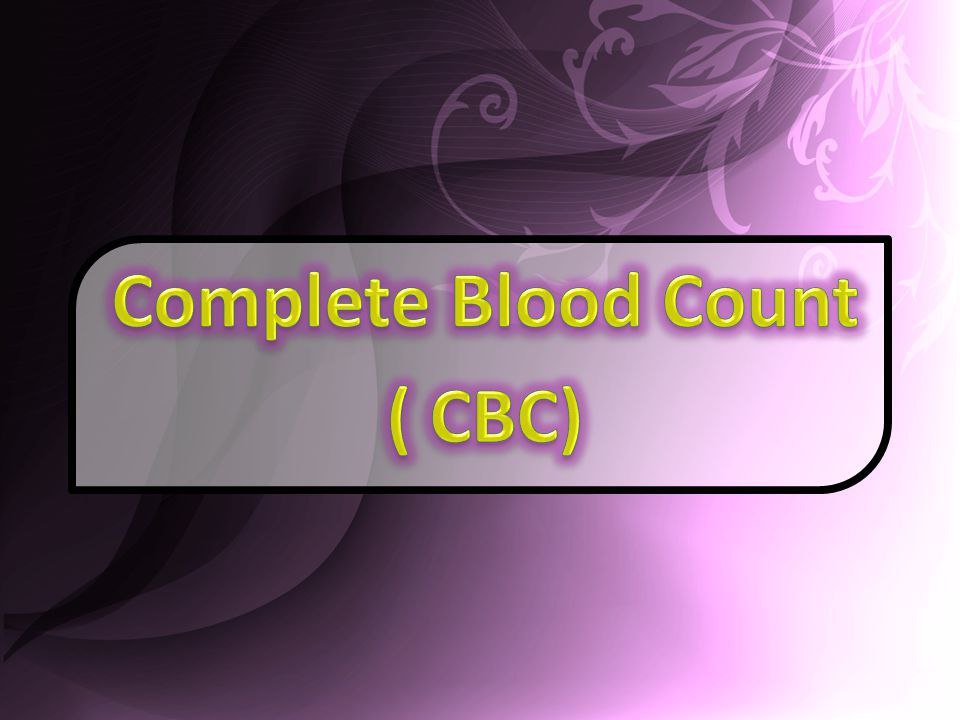 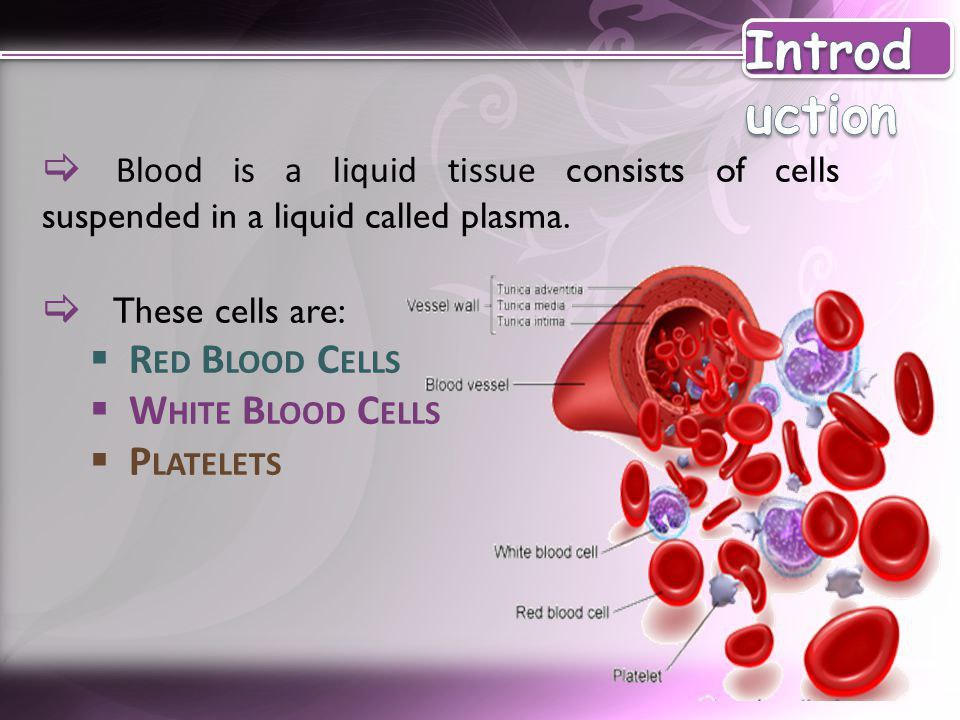 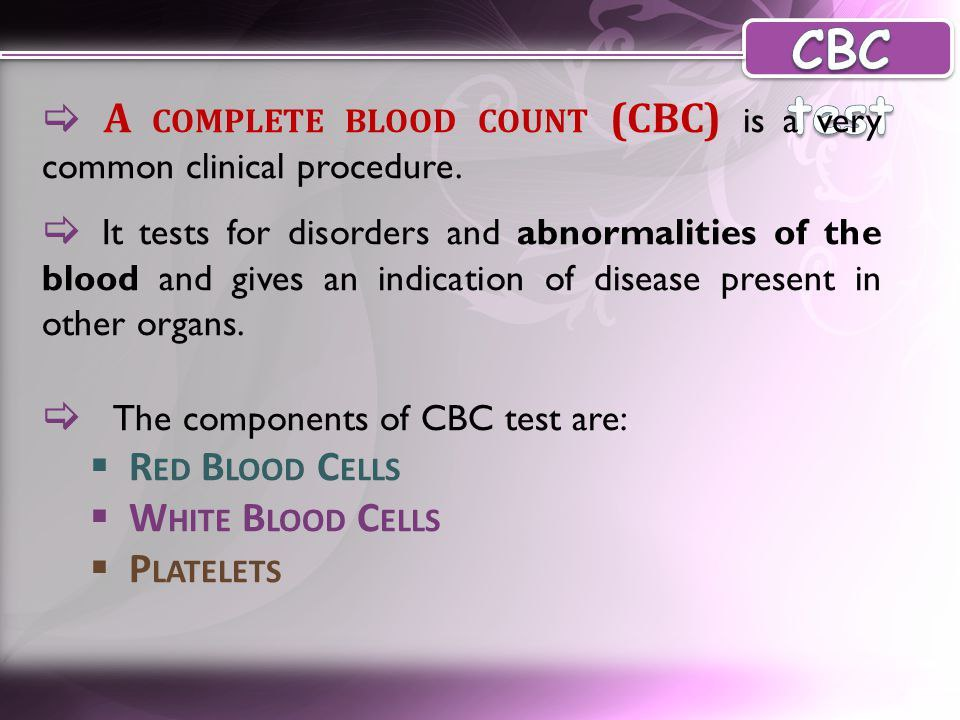 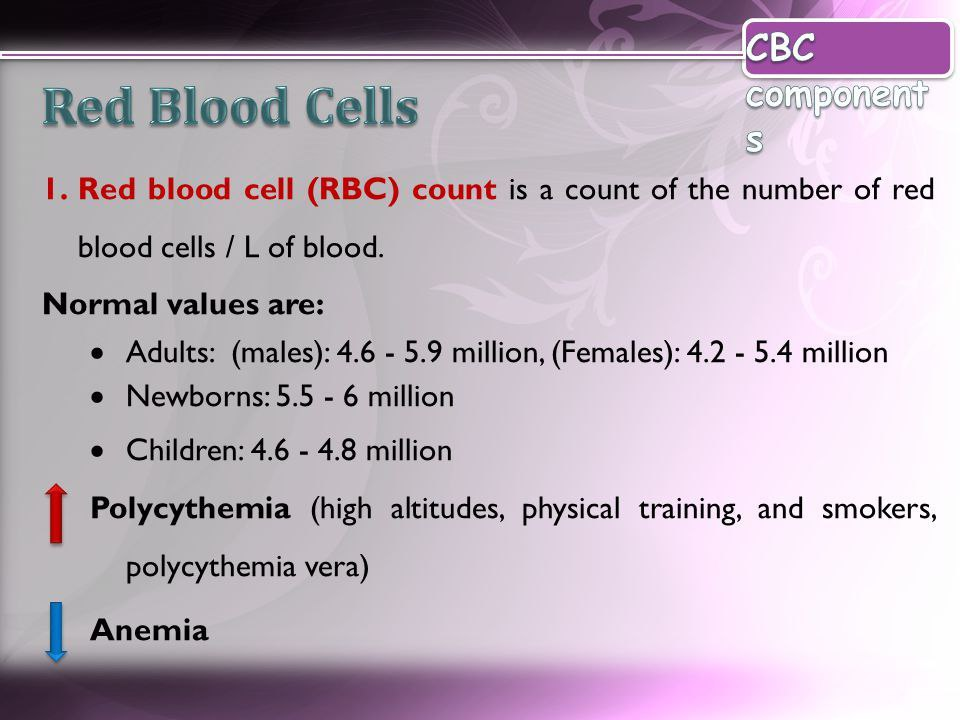 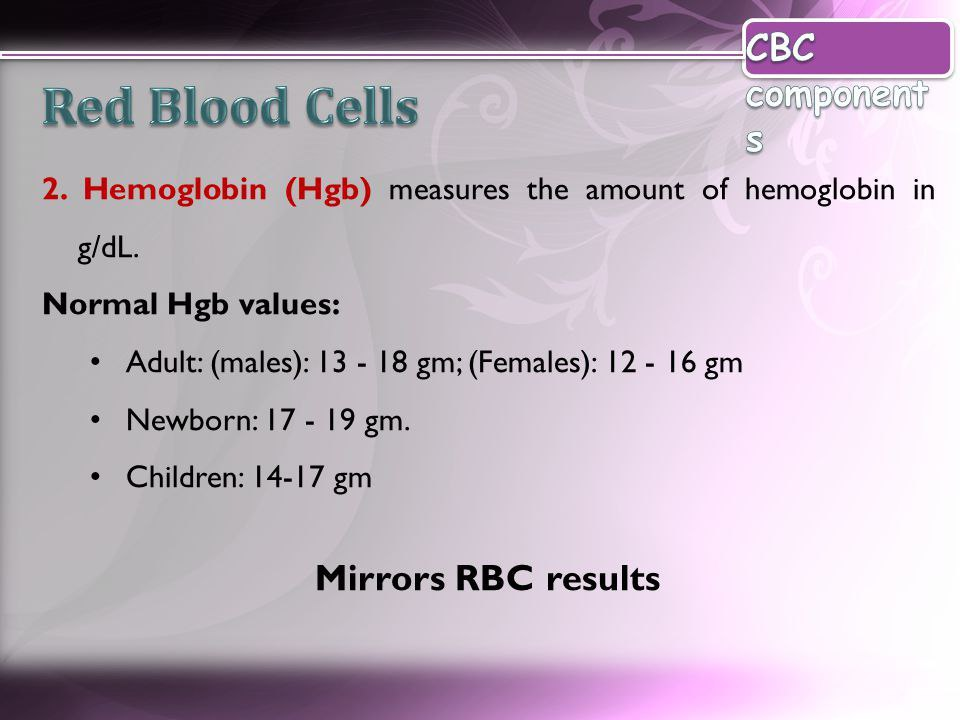 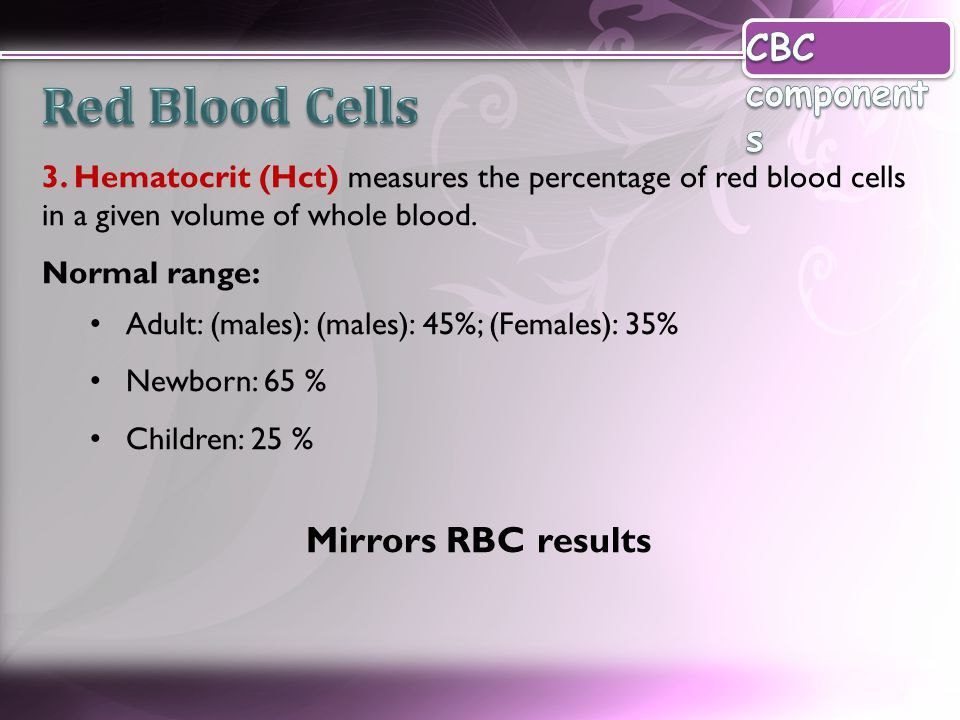 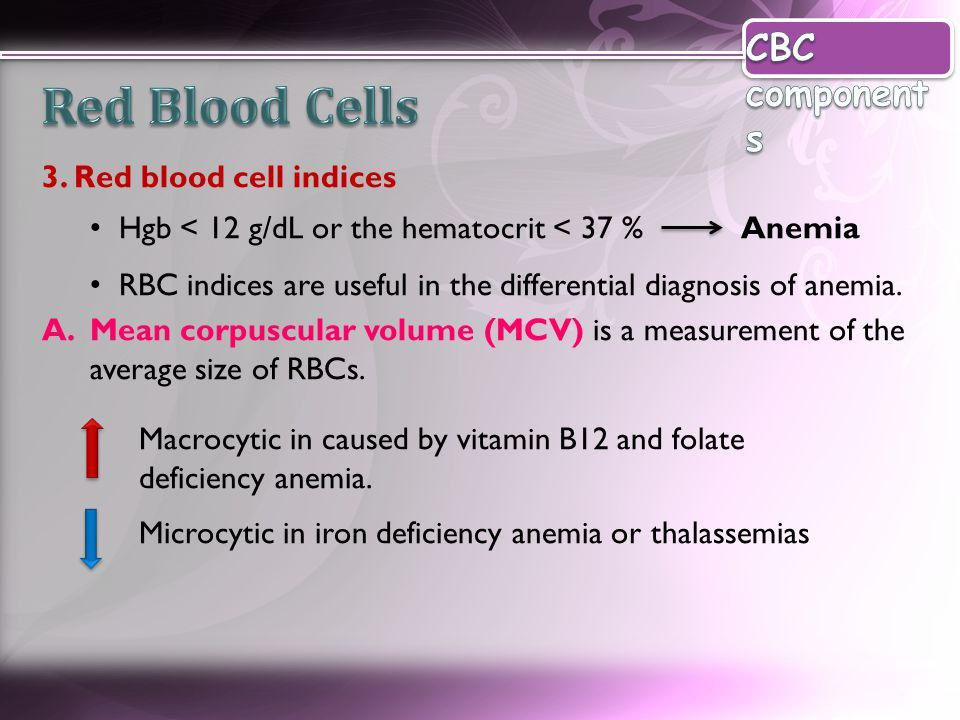 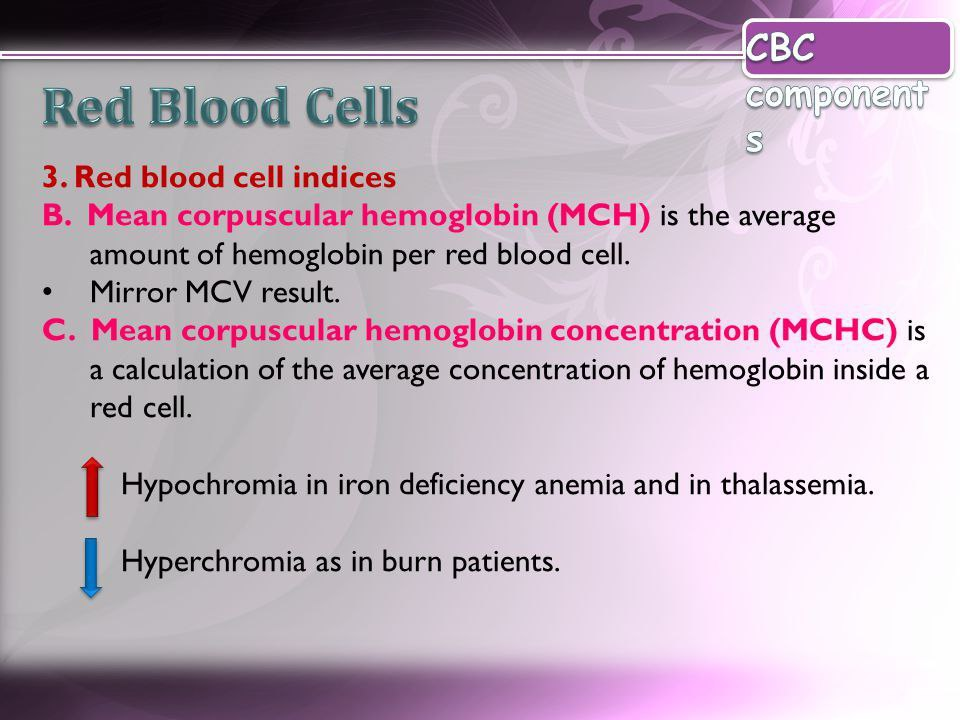 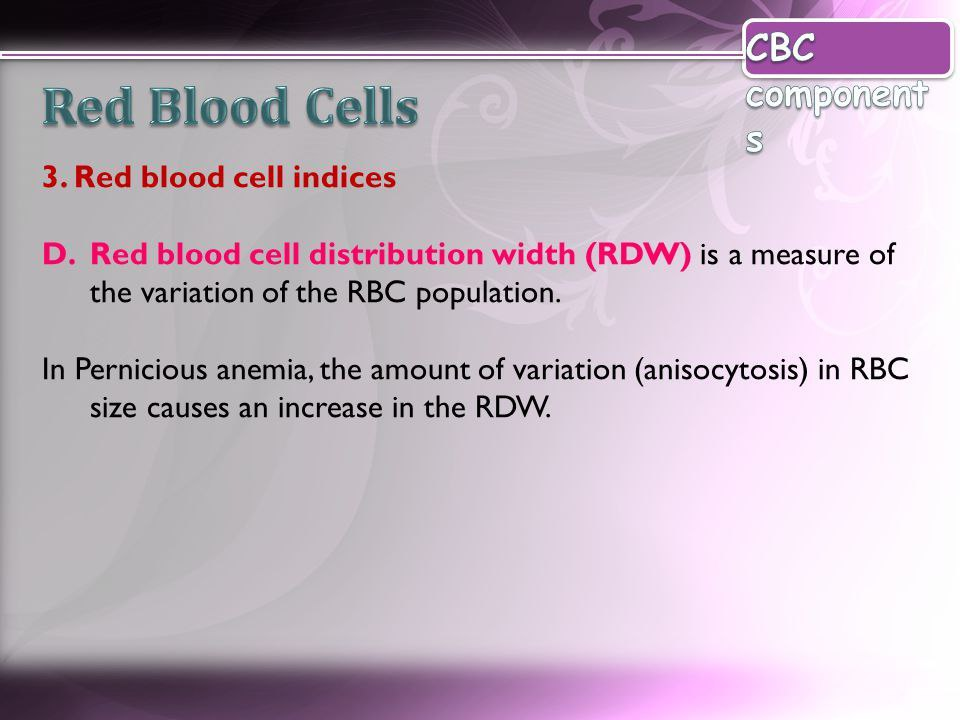 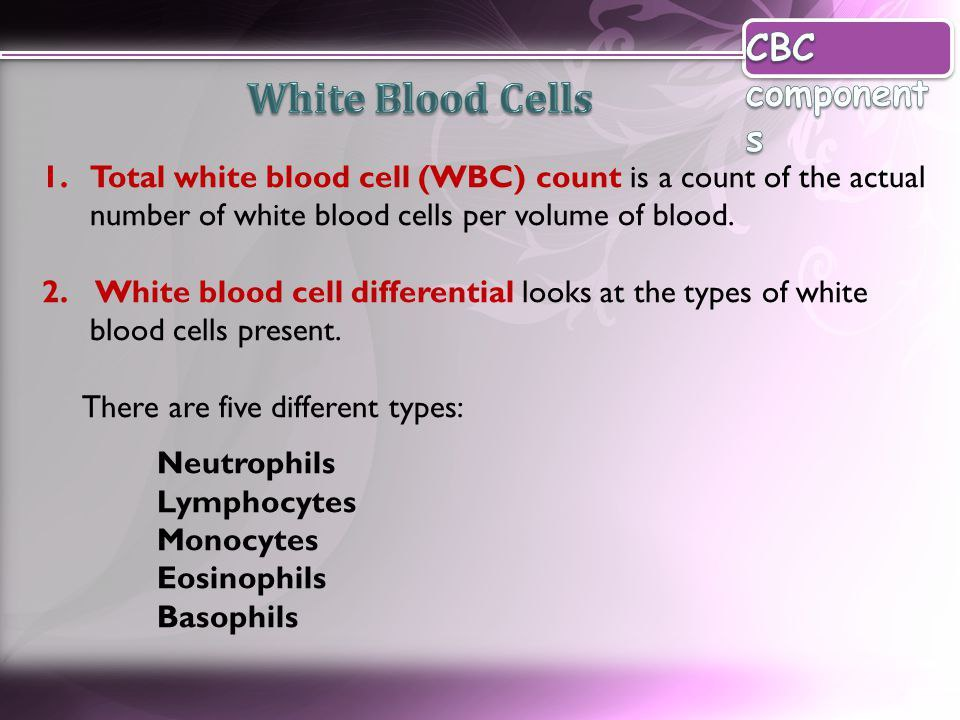 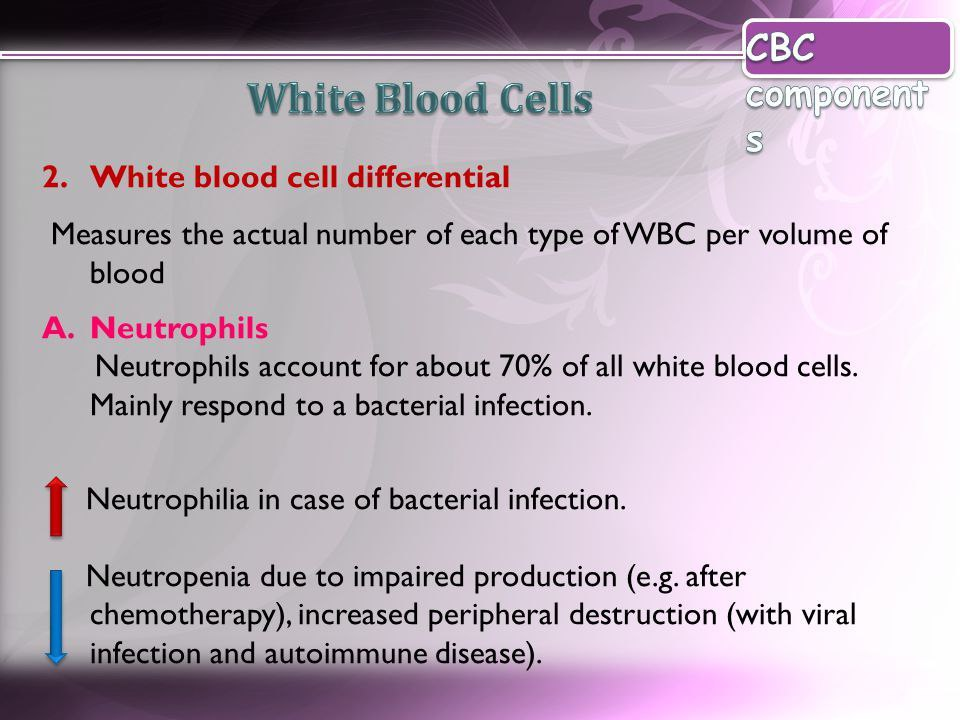 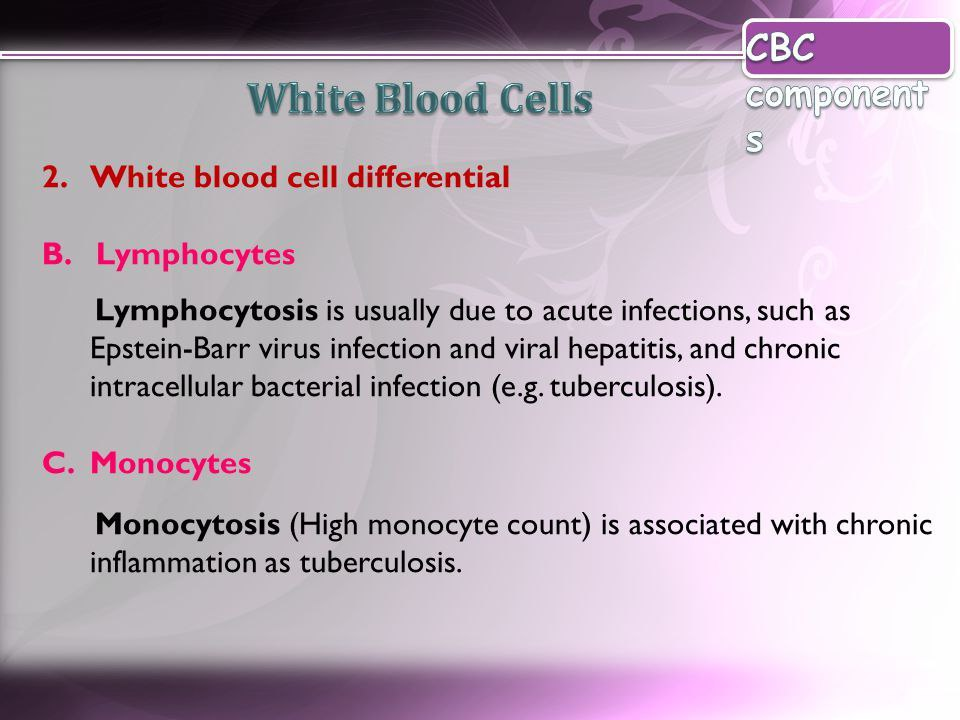 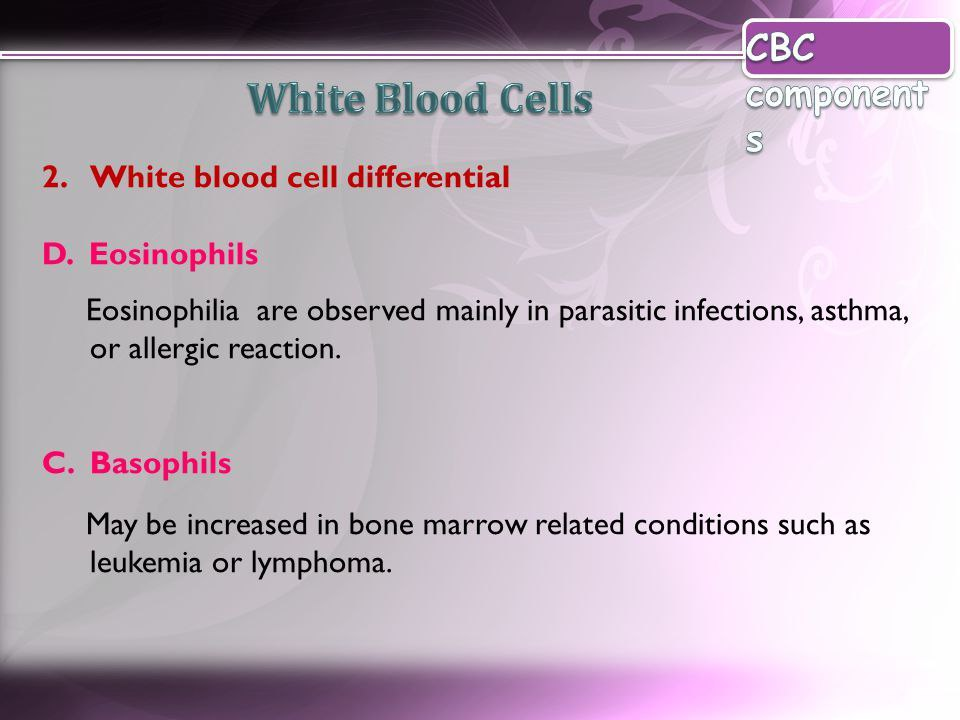 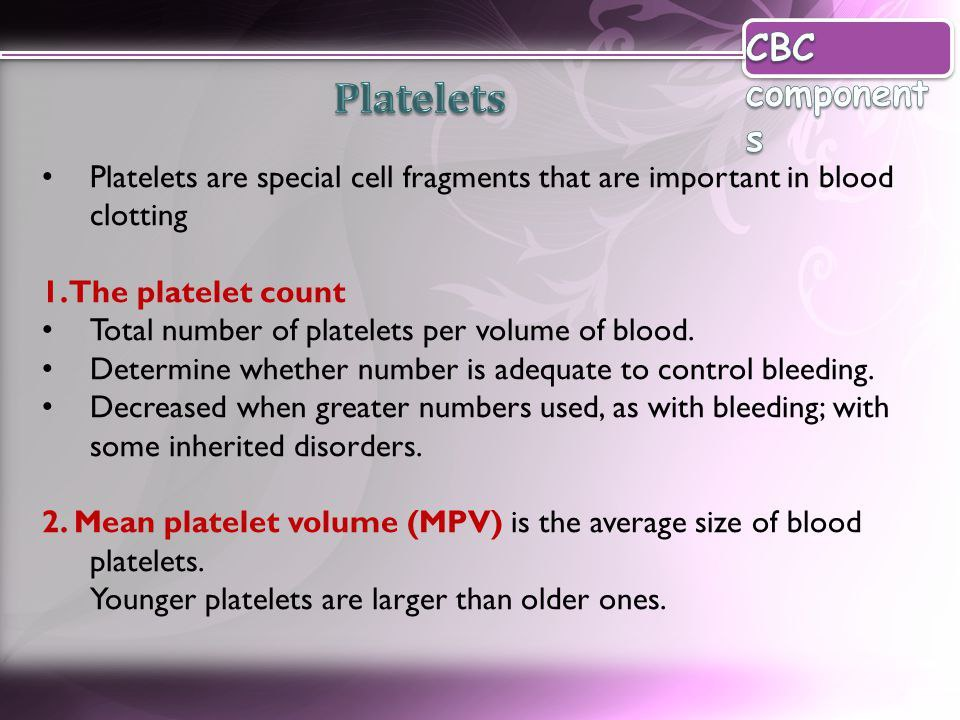 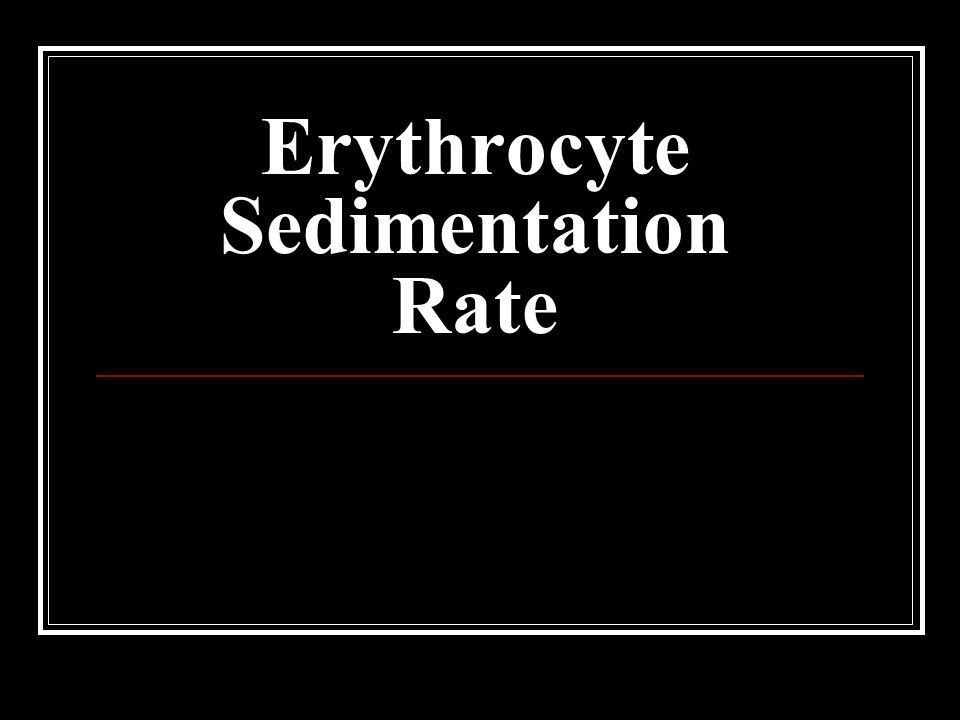 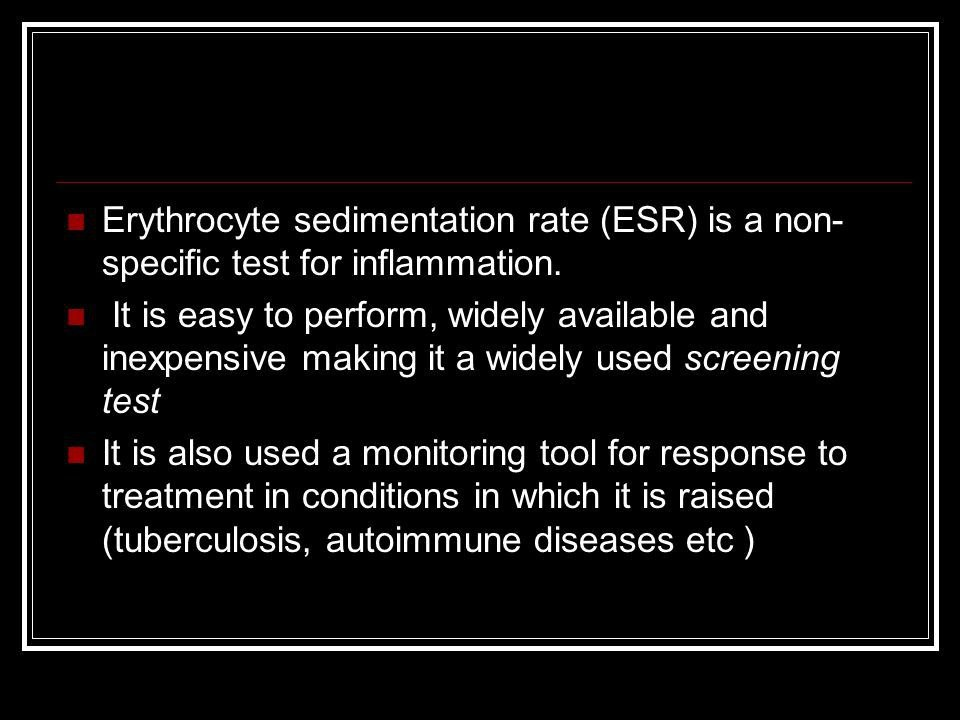 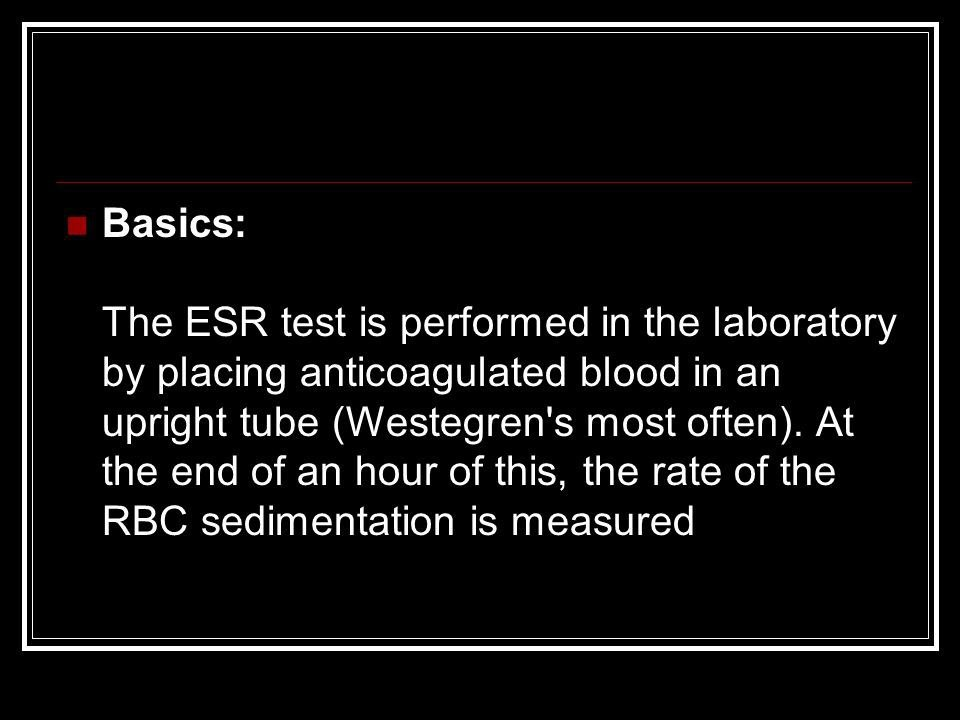 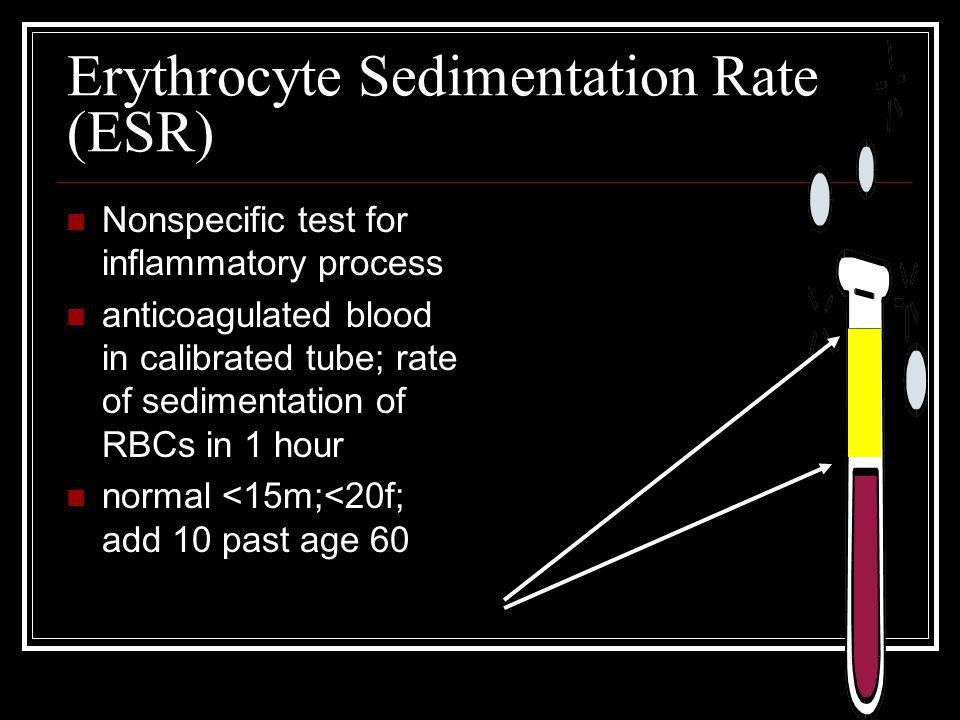 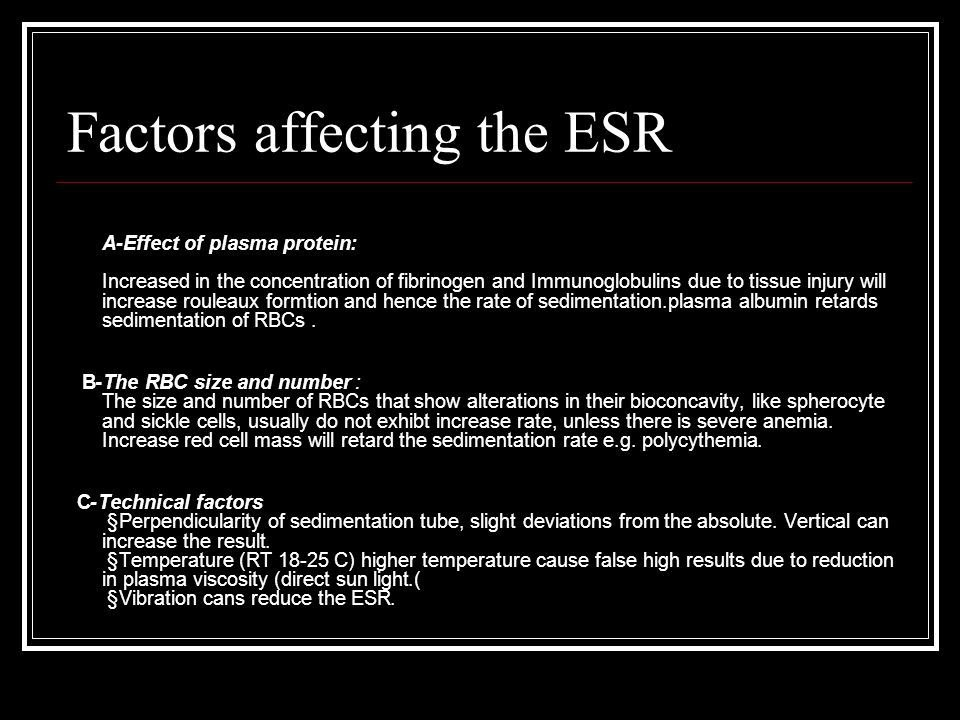 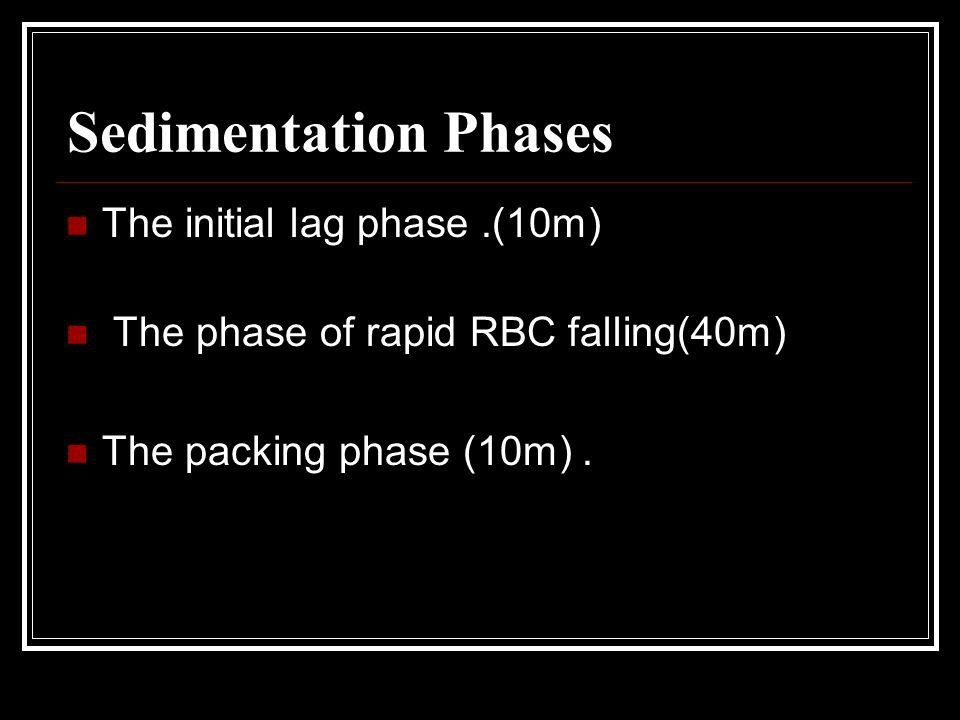 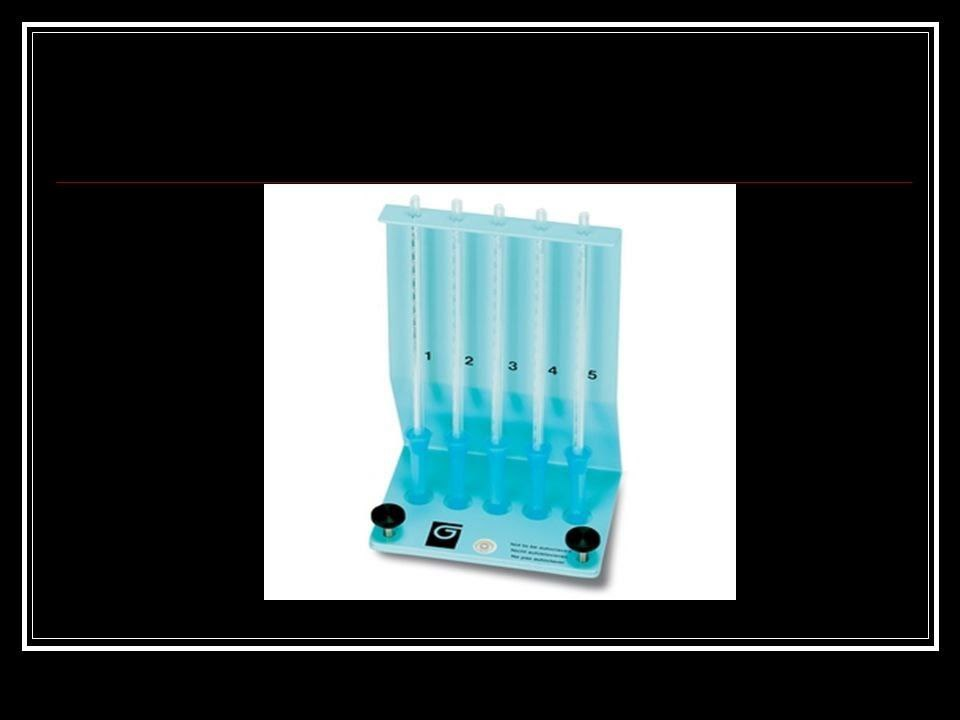 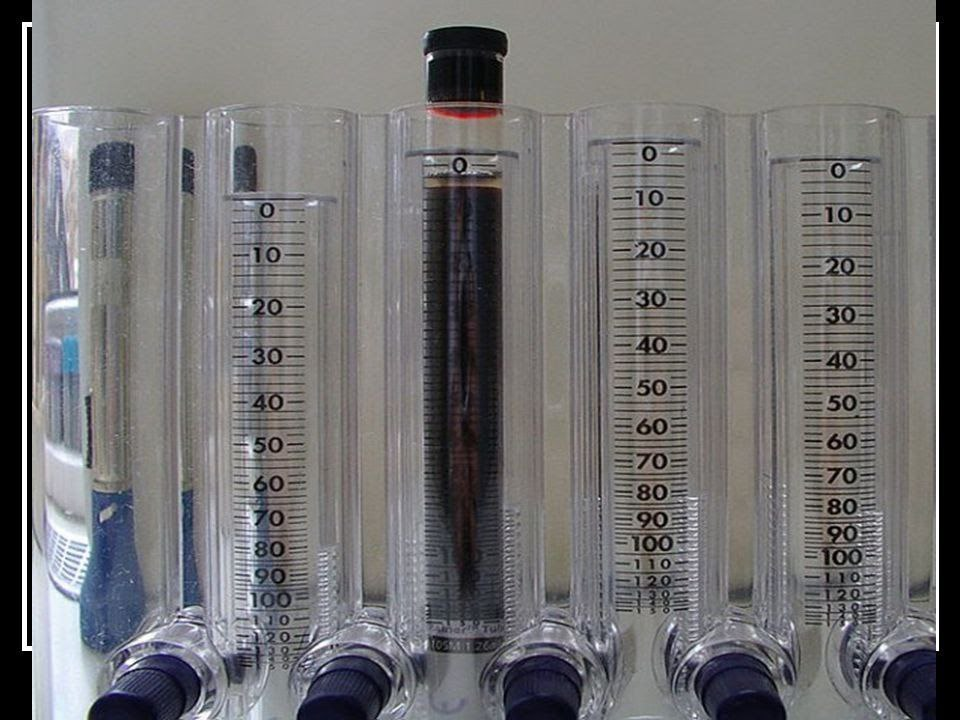 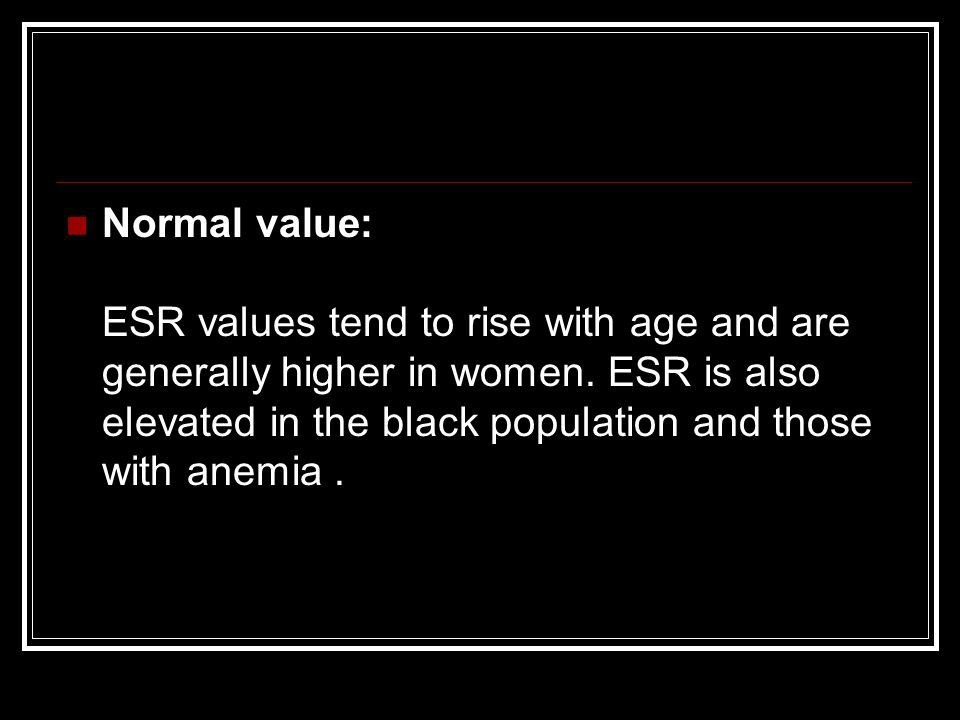 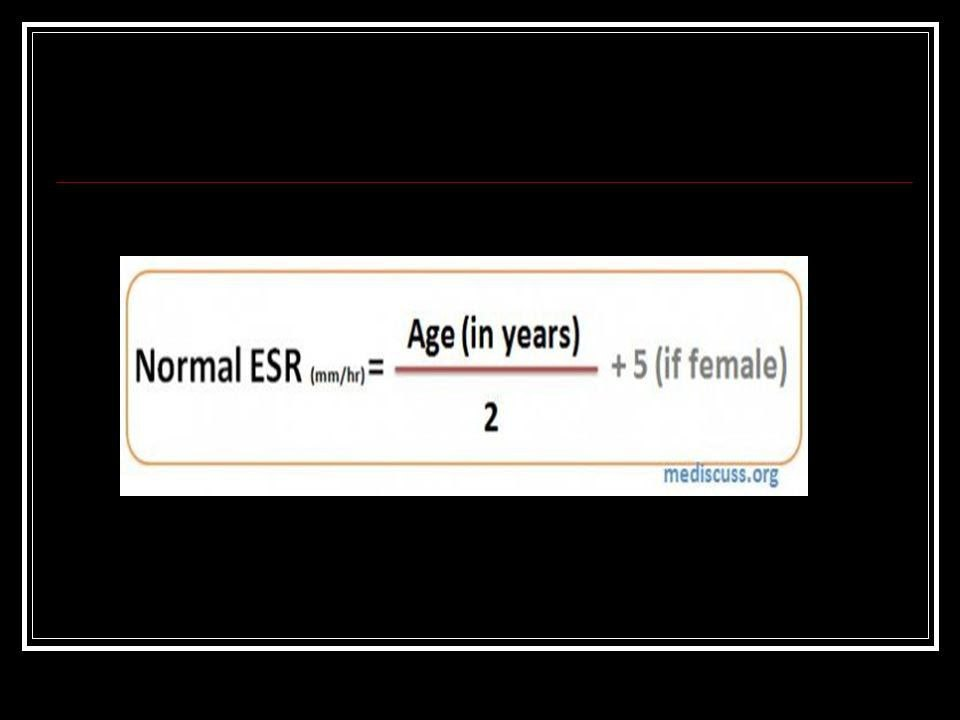 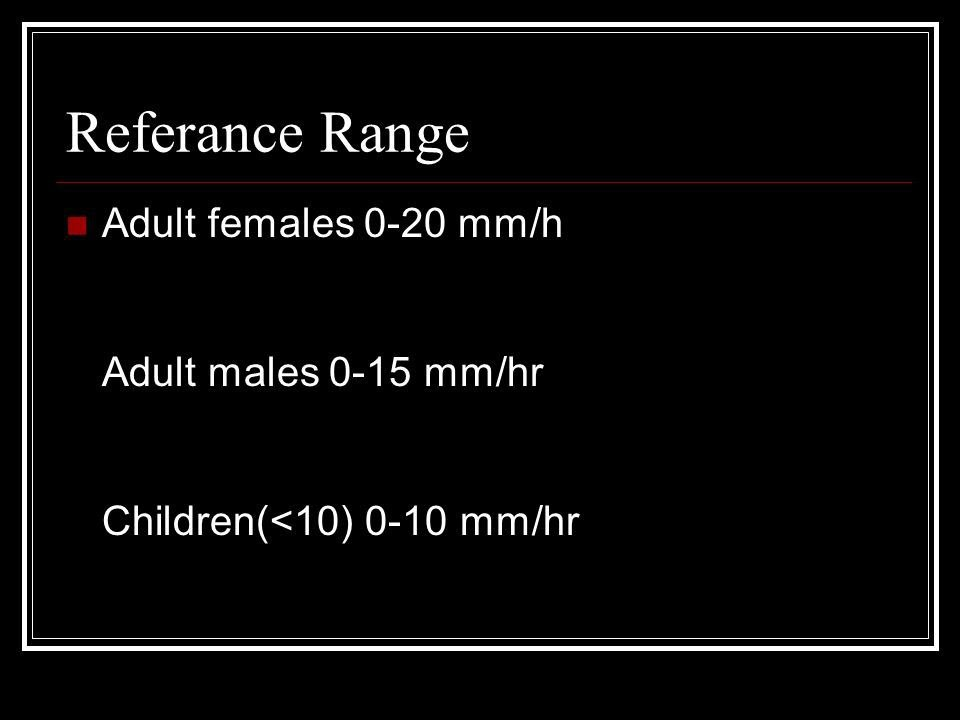 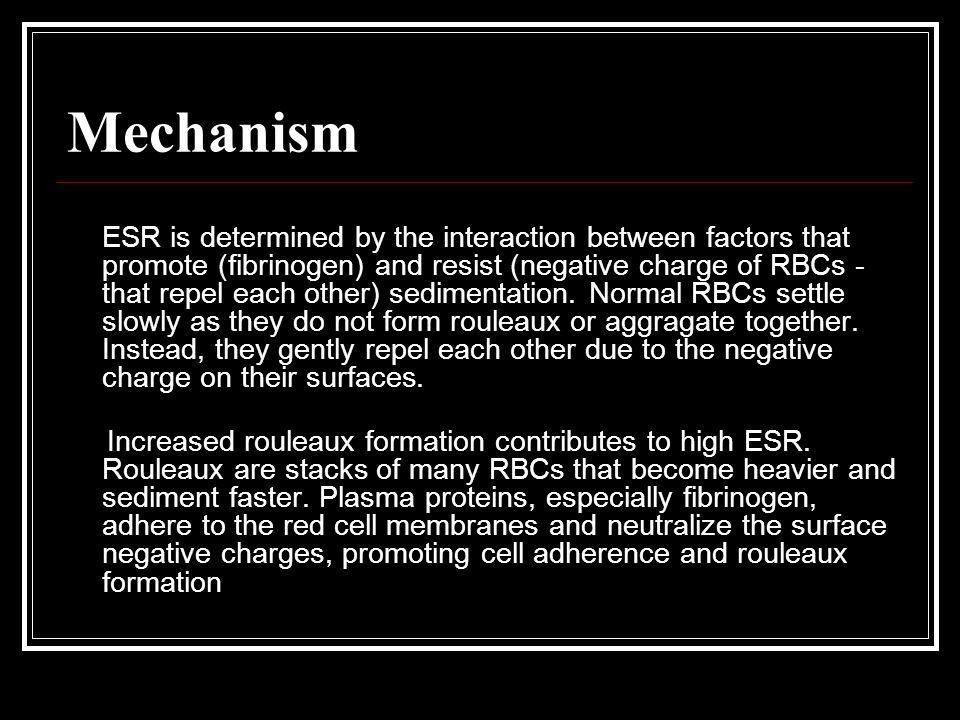 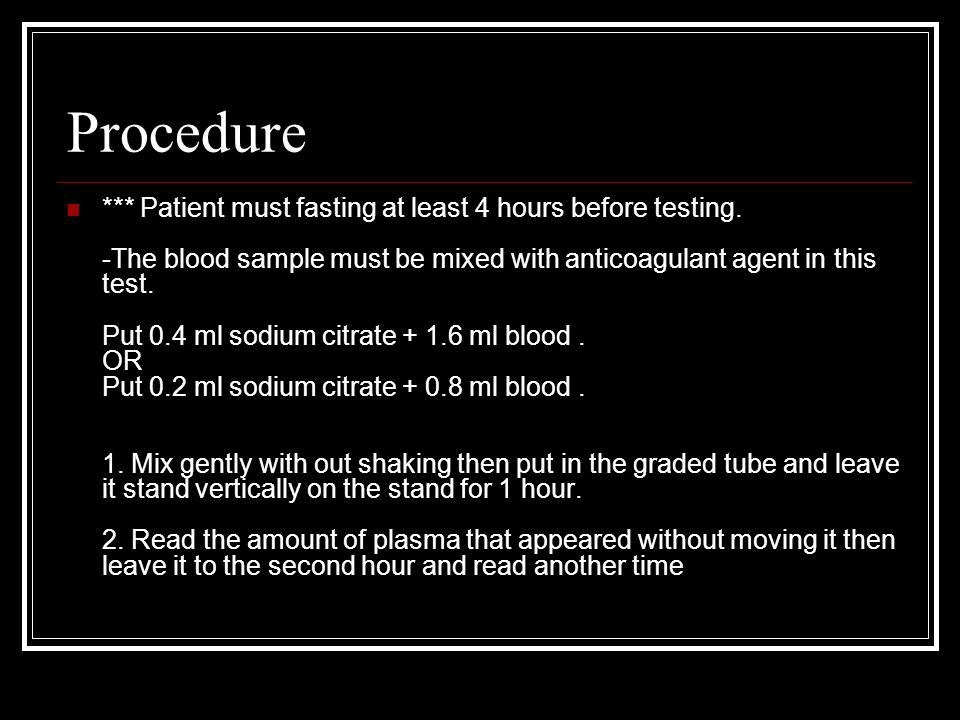 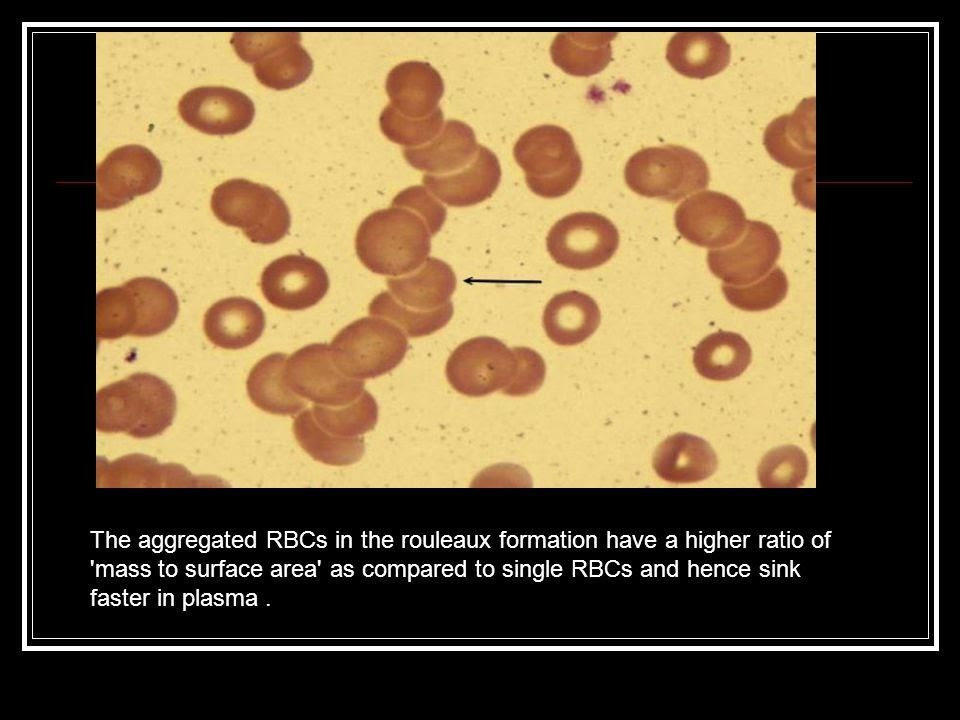 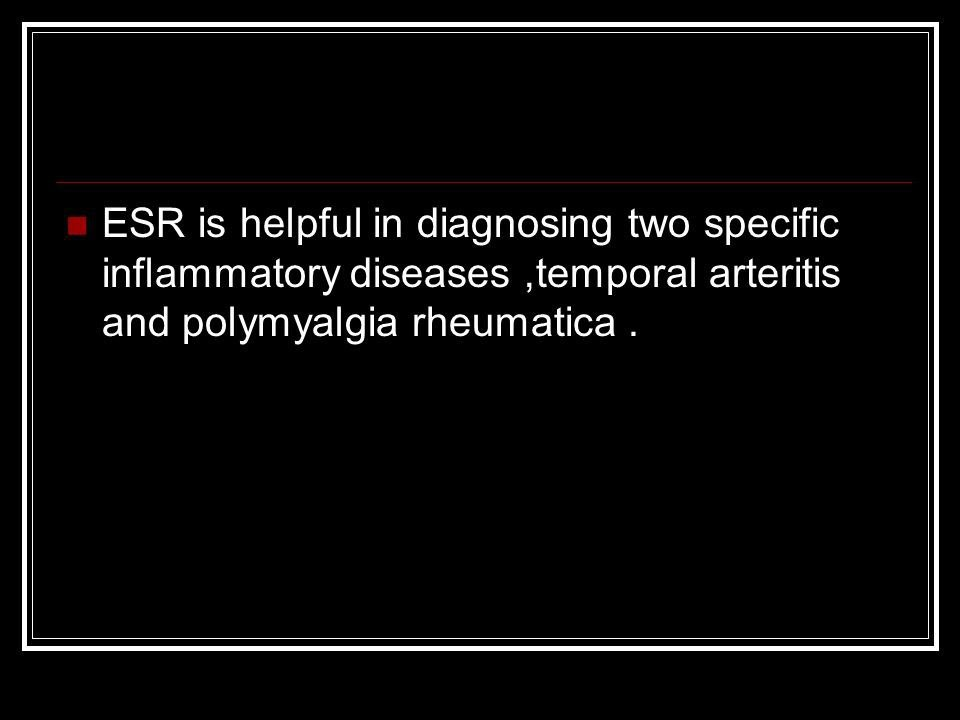 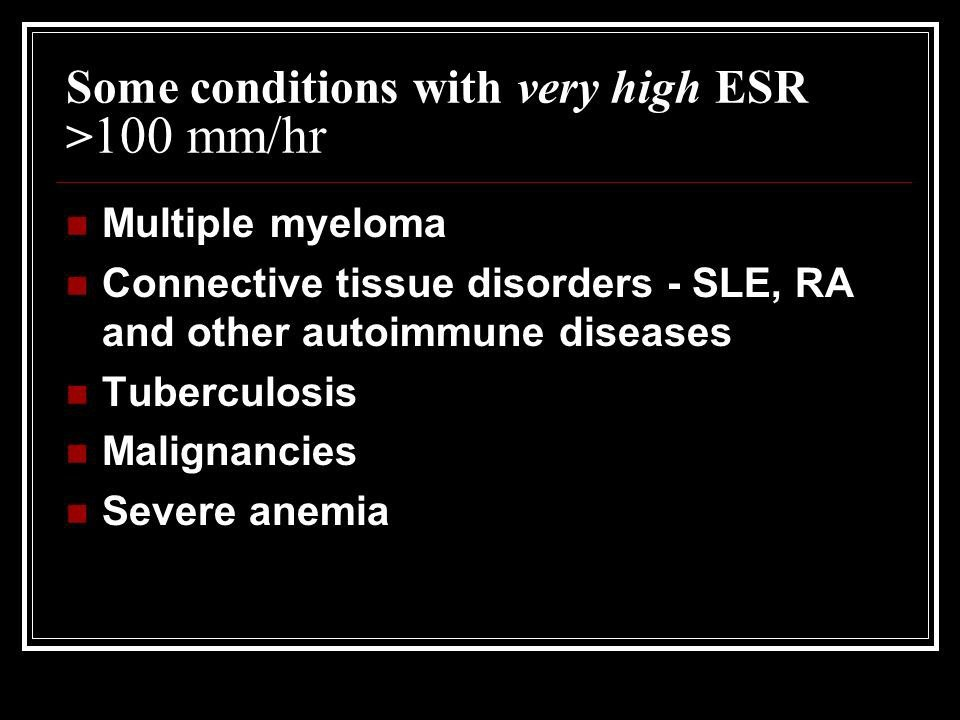 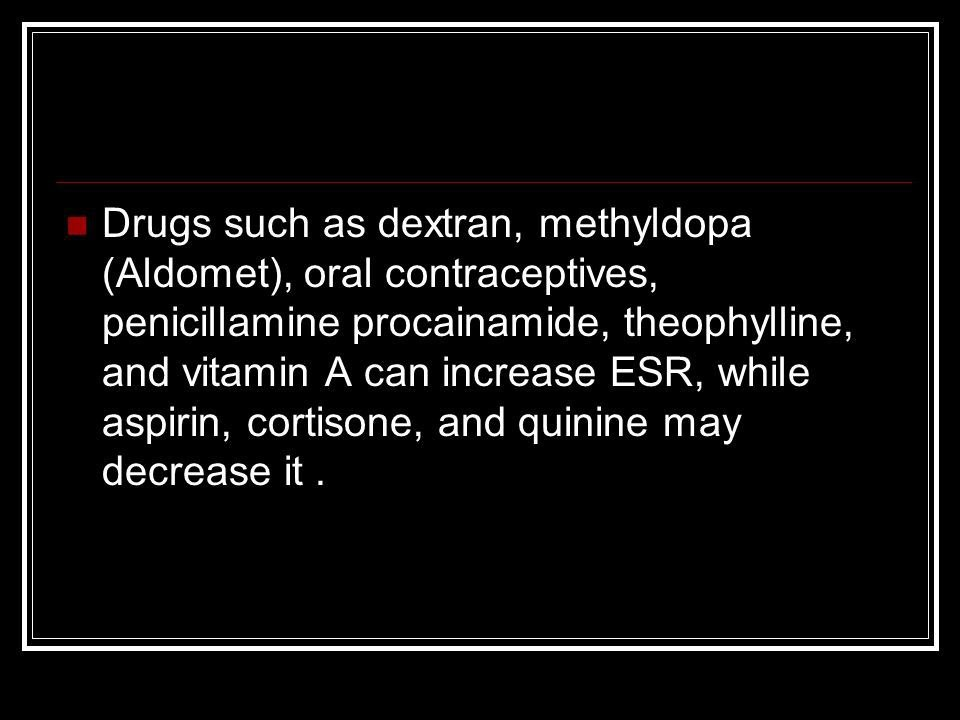 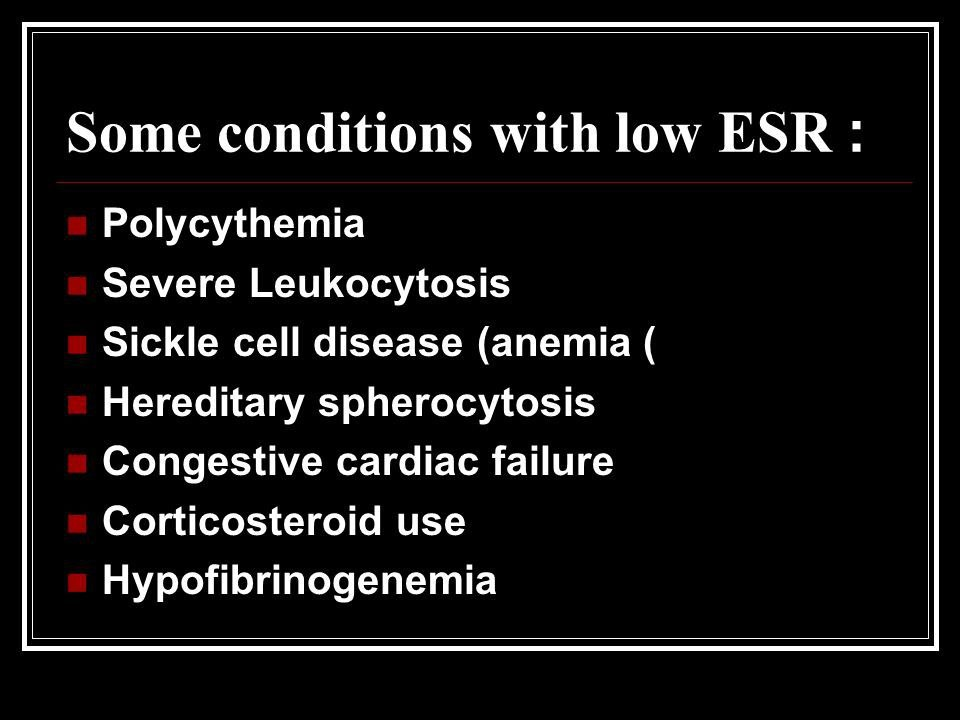 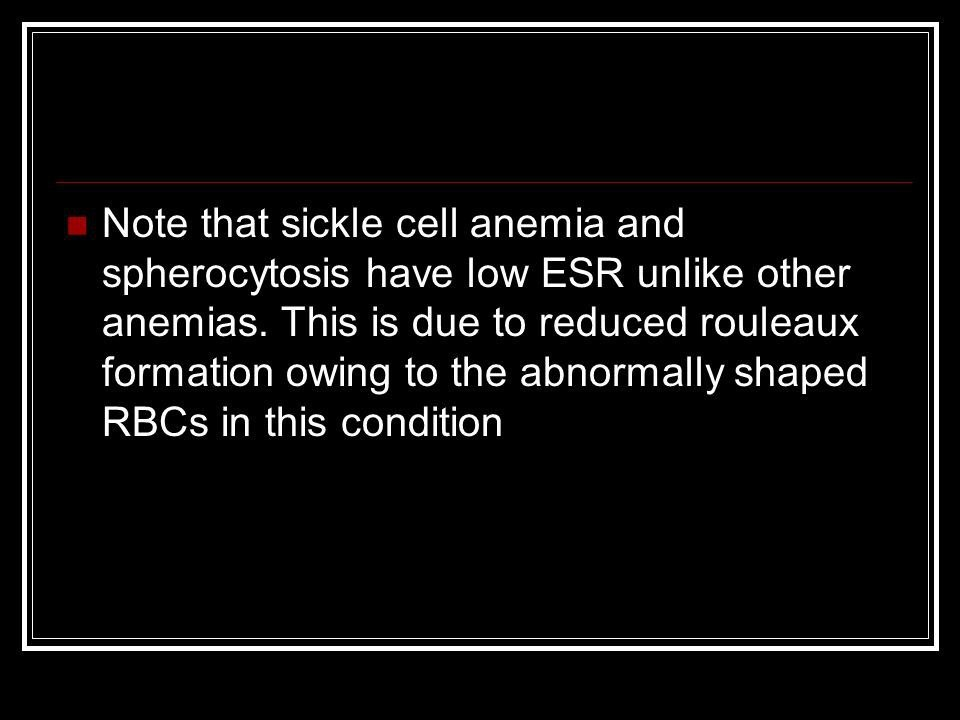 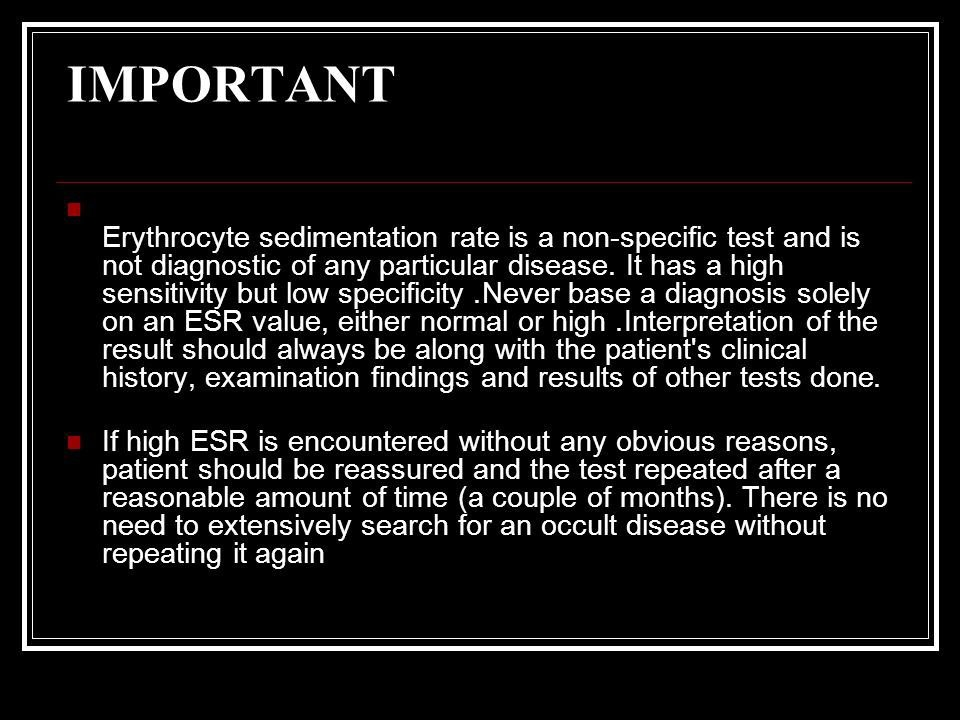 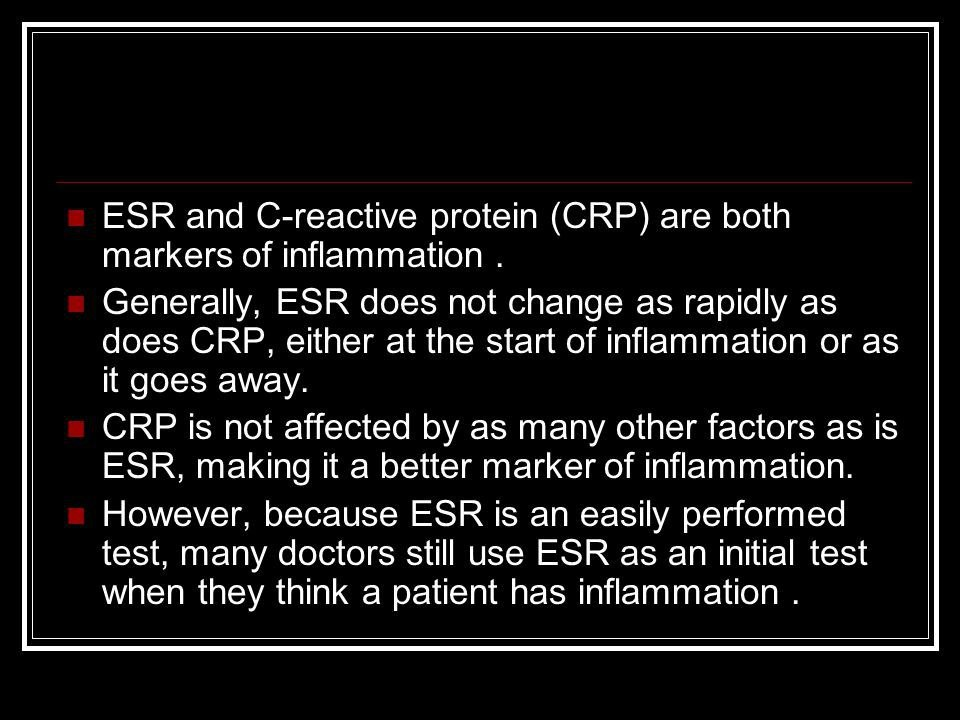 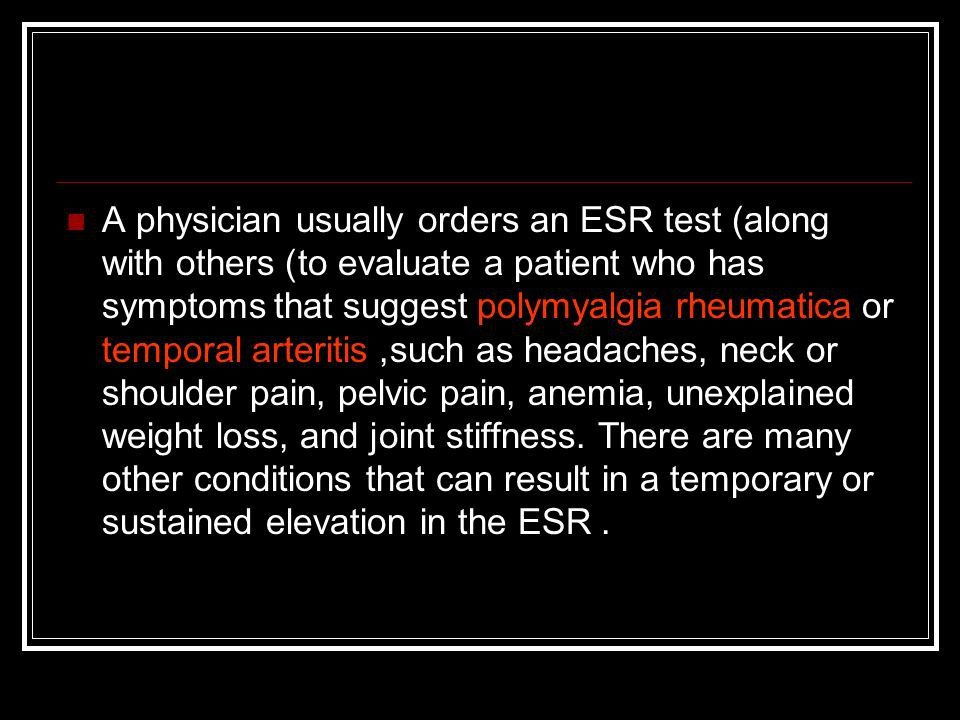 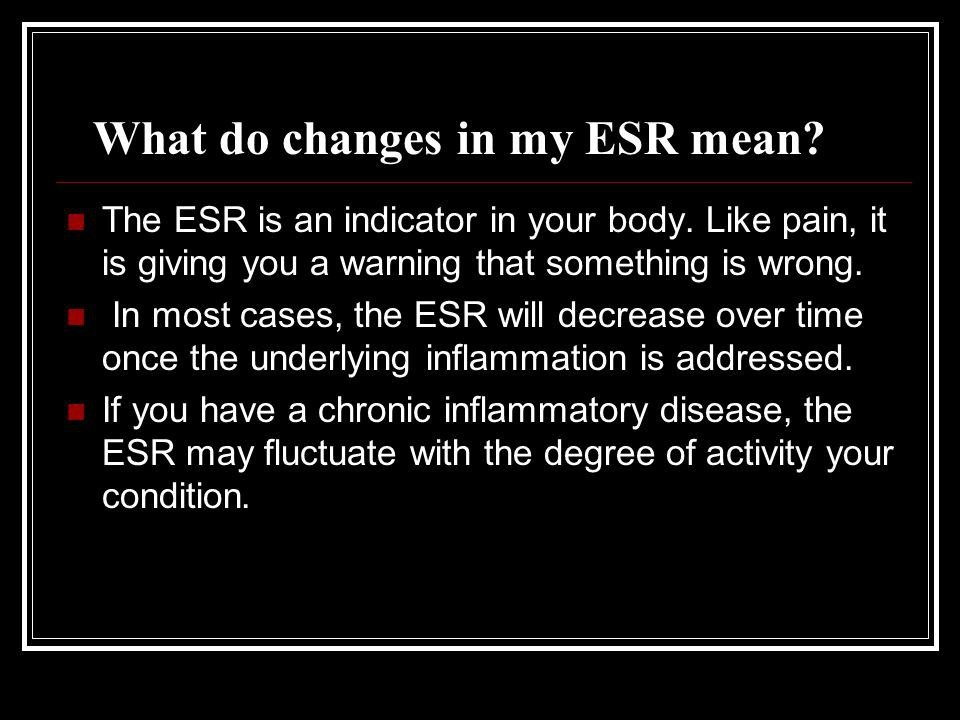